español, con Sofía
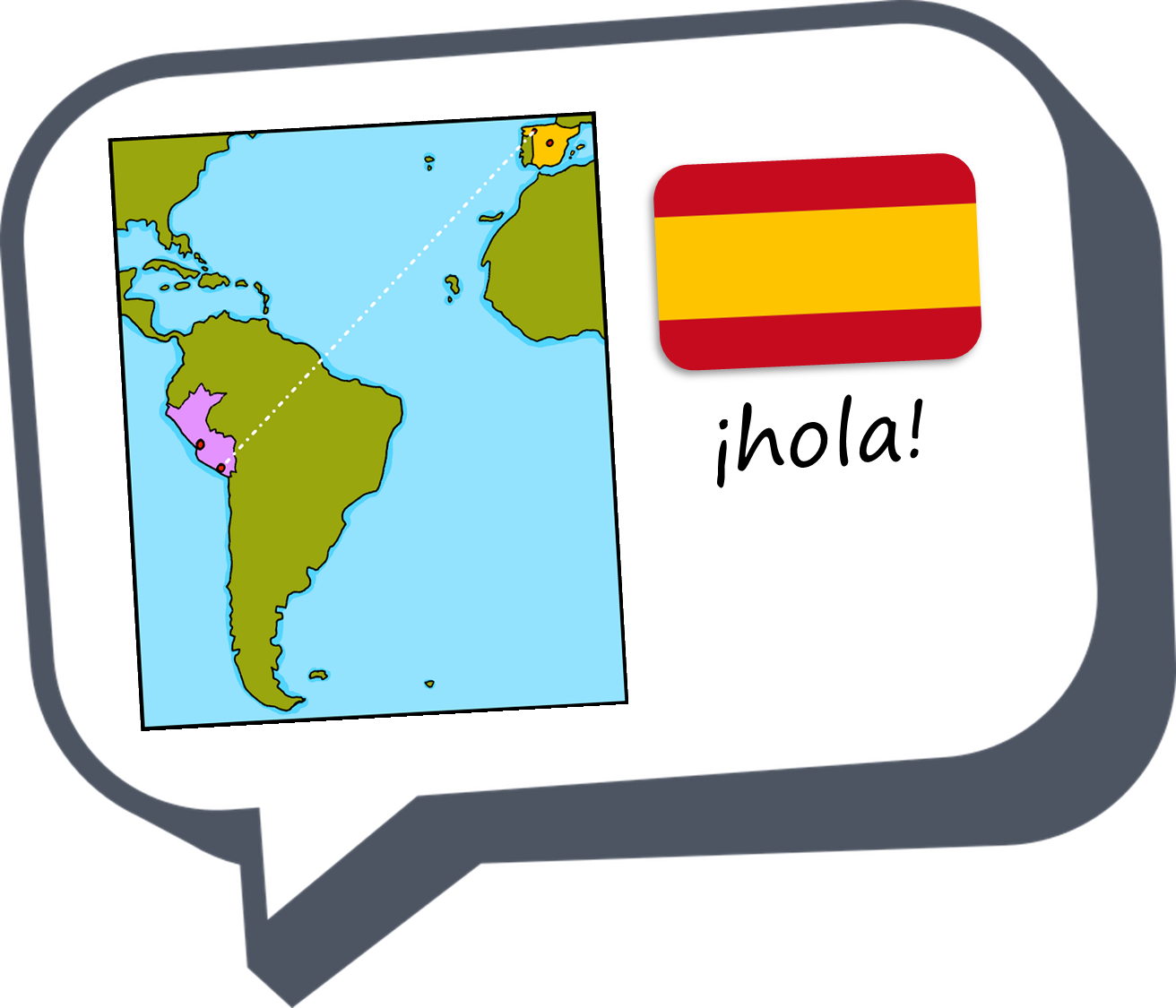 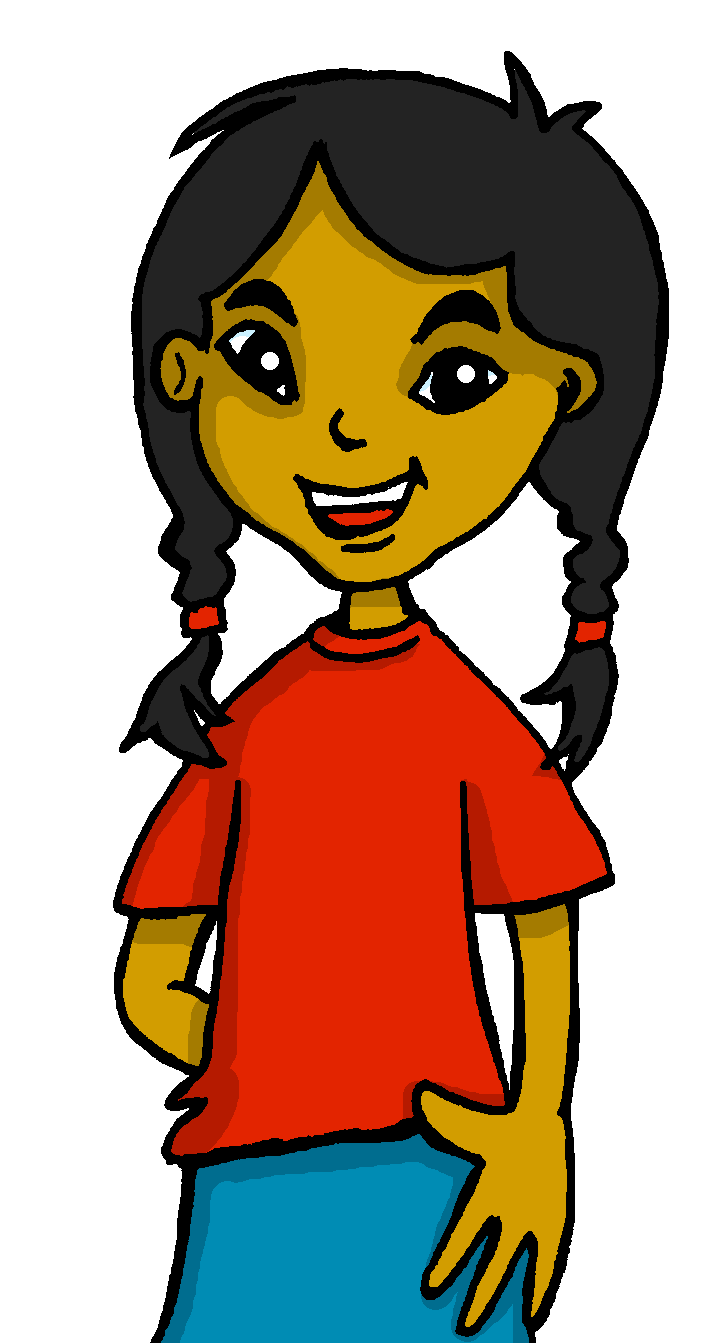 Describing me and others
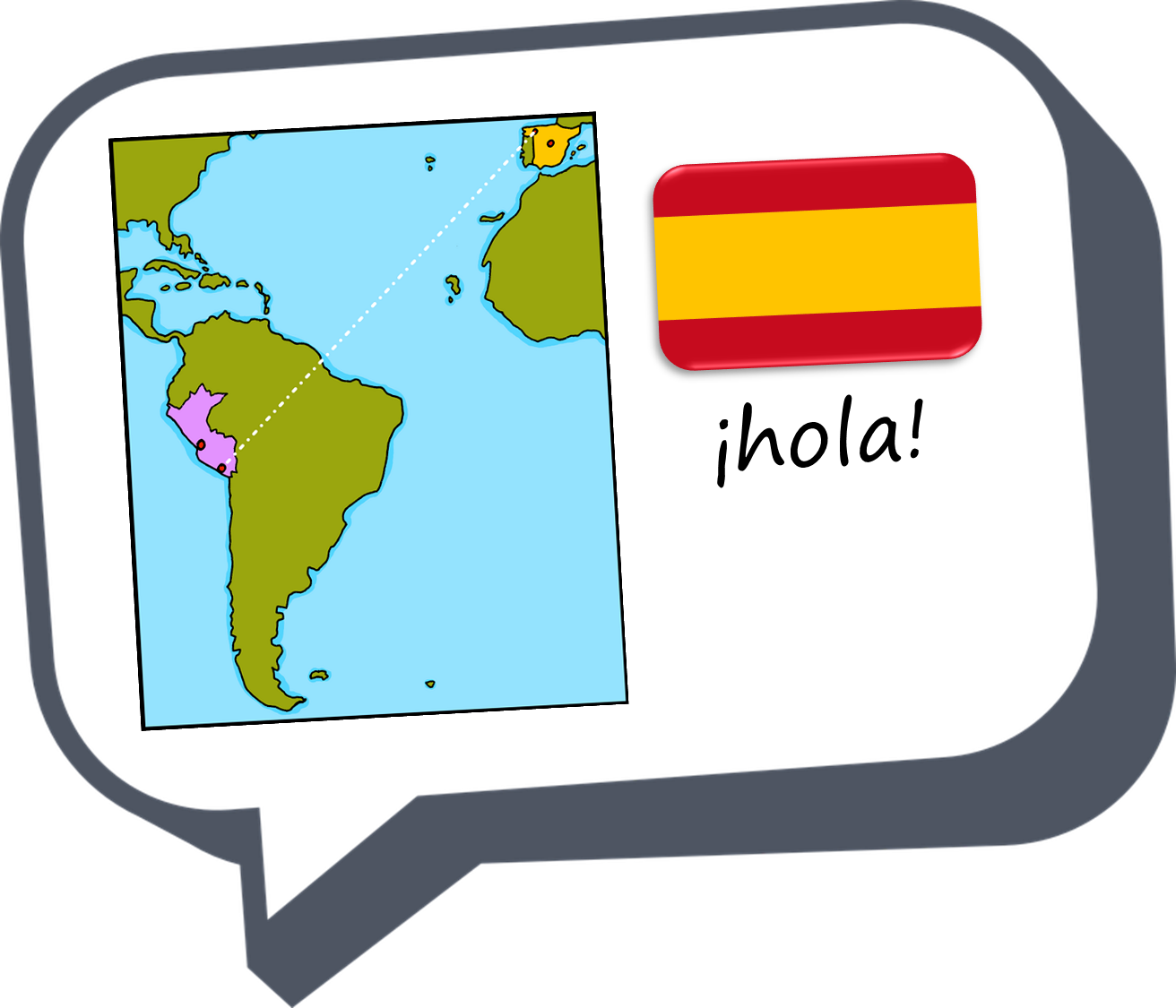 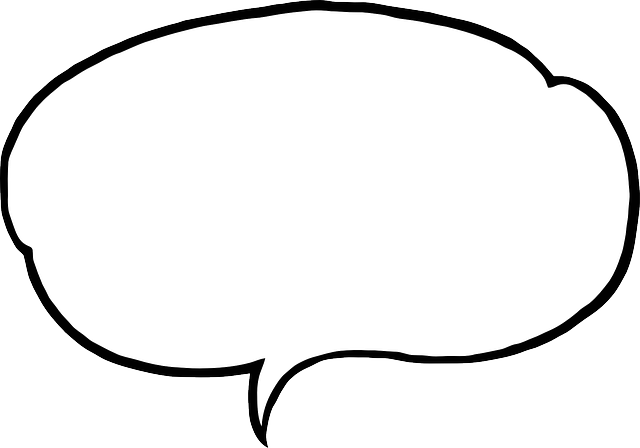 ¿Cómo estás?
azul
- To be [state and trait]: estoy vs. soy; estás vs. eres
- SSC [a] [o] [u]
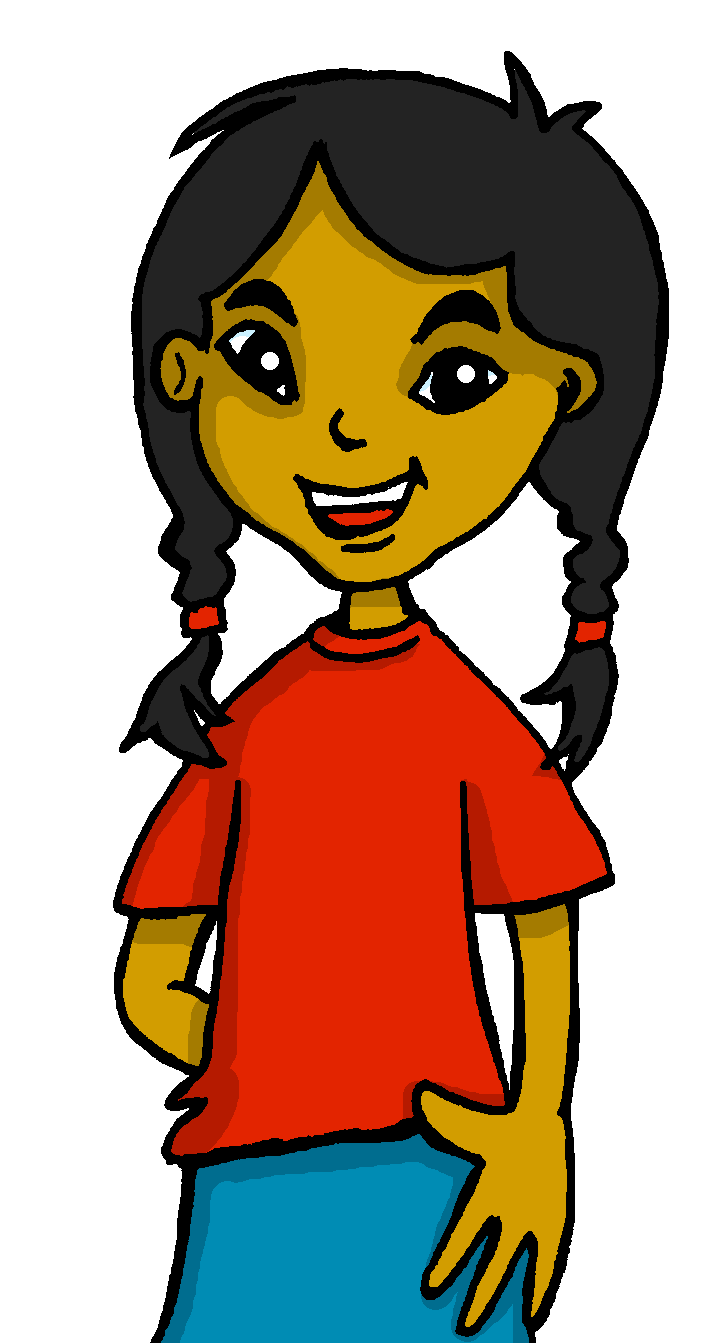 [Speaker Notes: Artwork by Steve Clarke. Pronoun pictures from NCELP (ncelp.org). All additional pictures selected are available under a Creative Commons license, no attribution required.

The frequency rankings for words that occur in this PowerPoint which have been previously introduced in the resources are given in the SOW (excel document) and in the resources that first introduced and formally re-visited those words. 

For any other words that occur incidentally in this PowerPoint, frequency rankings will be provided in the notes field wherever possible.

Phonics:
Revisit SSC: [a] [o] [u] source: casa [106] dos [64] universo [1603]

Vocabulary (new words in bold):  estar [21] estoy [21] estás [21] ser [7] soy [7] eres [7]  quién [289] señor [201] señora [509] activo [1279] cansado [1818] creativo [2945] negativo [1804] nervioso [1521] perdido [1899] positivo [1188] preparado [2092] raro [1005] serio [856] tonto [2379] tranquilo [1093] muy [43] ¡Buenos días! [103/65] ¡Buenas tardes! [103/392] hola [1245] 
Revisit 1: cuidar [751] enseñar [610] participar [593] practicar [1595] guitarra [2705] niño, niña [173]  trabajo [152]
Revisit 2: conejo [4728] tortuga [>5000] amable [2707] diferente [293] divertido [2465] inteligente [2167] demasiado [494] 

Frequency of unknown words:
decir [31]
Source: Davies, M. and Davies, K. (2018). A frequency dictionary of Spanish: Core vocabulary for learners (2nd ed.). Routledge: London]
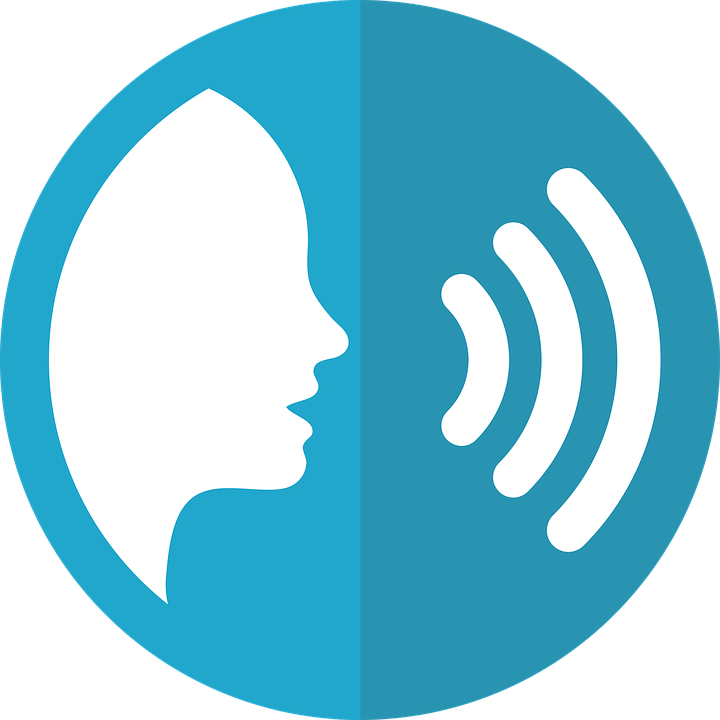 casa
[a]
pronunciar
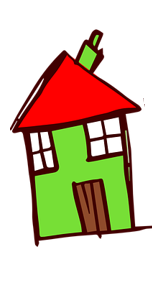 [Speaker Notes: Timing: 1 minute

Aim: to revisit SSC [a] 

Procedure:
Introduce and elicit the pronunciation of the individual SSC [a] and then the source word ‘casa’ (with gesture, if using). 
Click to bring up the picture and get pupils to repeat (with gesture, if using).
Pupils to practise in pairs.

Note: This is a brief introduction to the SSC for this week.  Pupils will practise this and other SSC in the follow ups this week.Gesture: form a triangular ‘roof’ above your head, touching your fingertips together.]
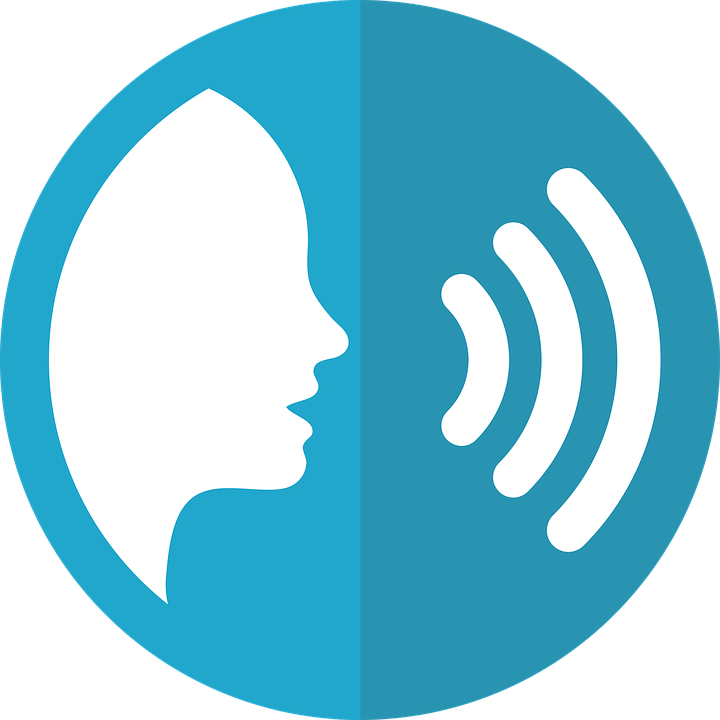 dos
[o]
pronunciar
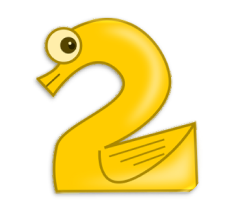 [Speaker Notes: Timing: 1 minute

Aim: to revisit SSC [o] 

Procedure:
Introduce and elicit the pronunciation of the individual SSC [o] and then the source word ‘dos’ (with gesture, if using). 
Click to bring up the picture and get pupils to repeat (with gesture, if using).
Pupils to practise in pairs.

Note: This is a brief introduction to the SSC for this week.  Pupils will practise this and other SSC in the follow ups this week.Gesture: two fingers (alternatively, thumb and index finger are the typical way for counting two in Spain)]
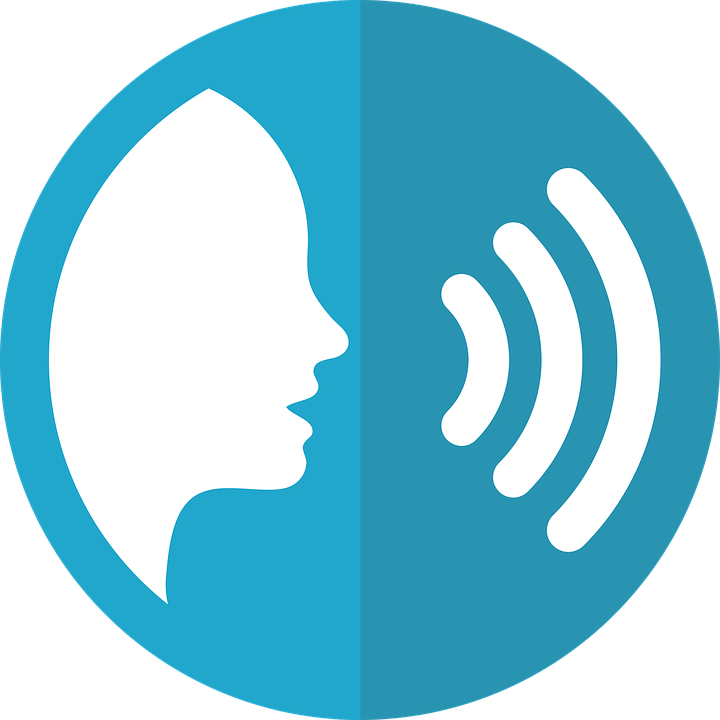 universo
[u]
pronunciar
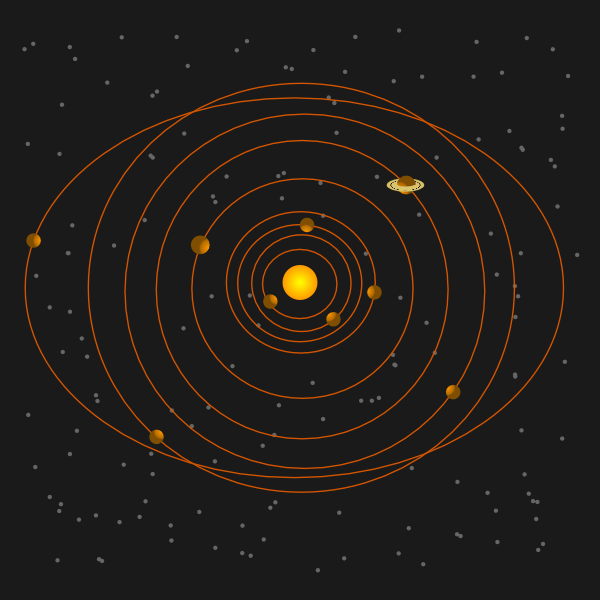 [Speaker Notes: Timing: 1 minute

Aim: To introduce SSC [u] 

Procedure:
Introduce and elicit the pronunciation of the individual SSC [u] and then the source word ‘universo’ (with gesture, if using). 
Click to bring up the picture and get pupils to repeat (with gesture, if using).
Pupils to practise in pairs.

Note: This is a brief introduction to the SSC for this week.  Pupils will practise this and other SSC in the follow ups this week.Gesture: hands start together above head and trace a large oval shape, hands meeting again at the bottom to complete it.]
[o]
dos
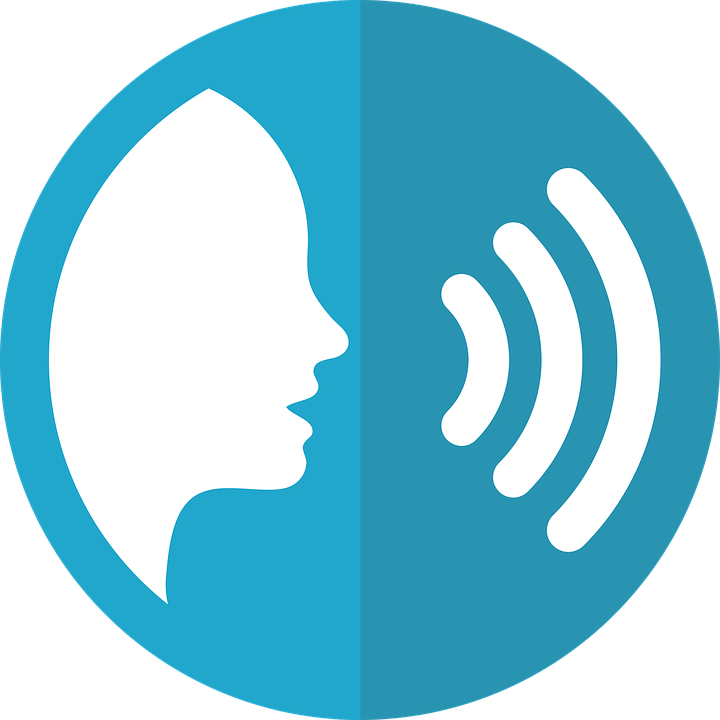 pronunciar
[a]
casa
[u]
universo
[Speaker Notes: Timing: 2 minutes

Aim: to practise SSC [a] [o] [u]
Procedure:
Click to bring up SSC and elicit pronunciation and source word from pupils. 
Click one more time to bring up source word.
Repeat with [a] + [u].
For further practice, pupils work in pairs. One pupil uses a gesture, the partner elicits the source word.]
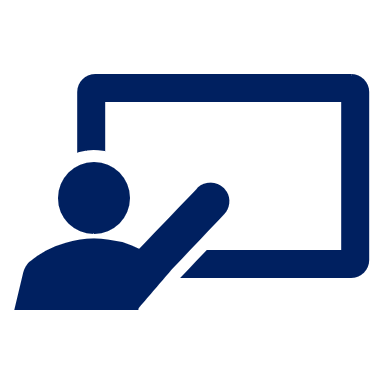 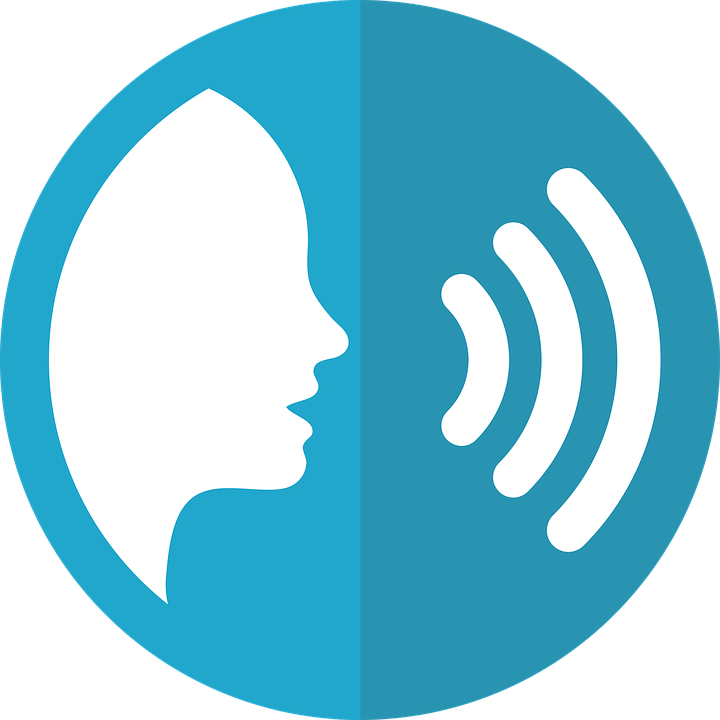 La señora Cano dice…
pronunciar
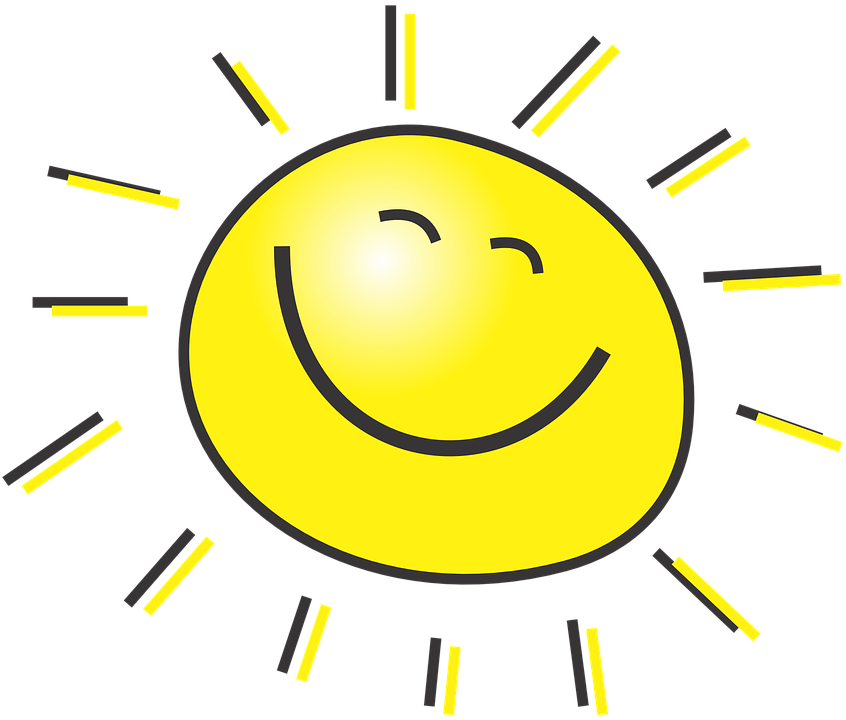 ¡B _ _  n _ s 
                 d _ _  s!
o
u e
í a
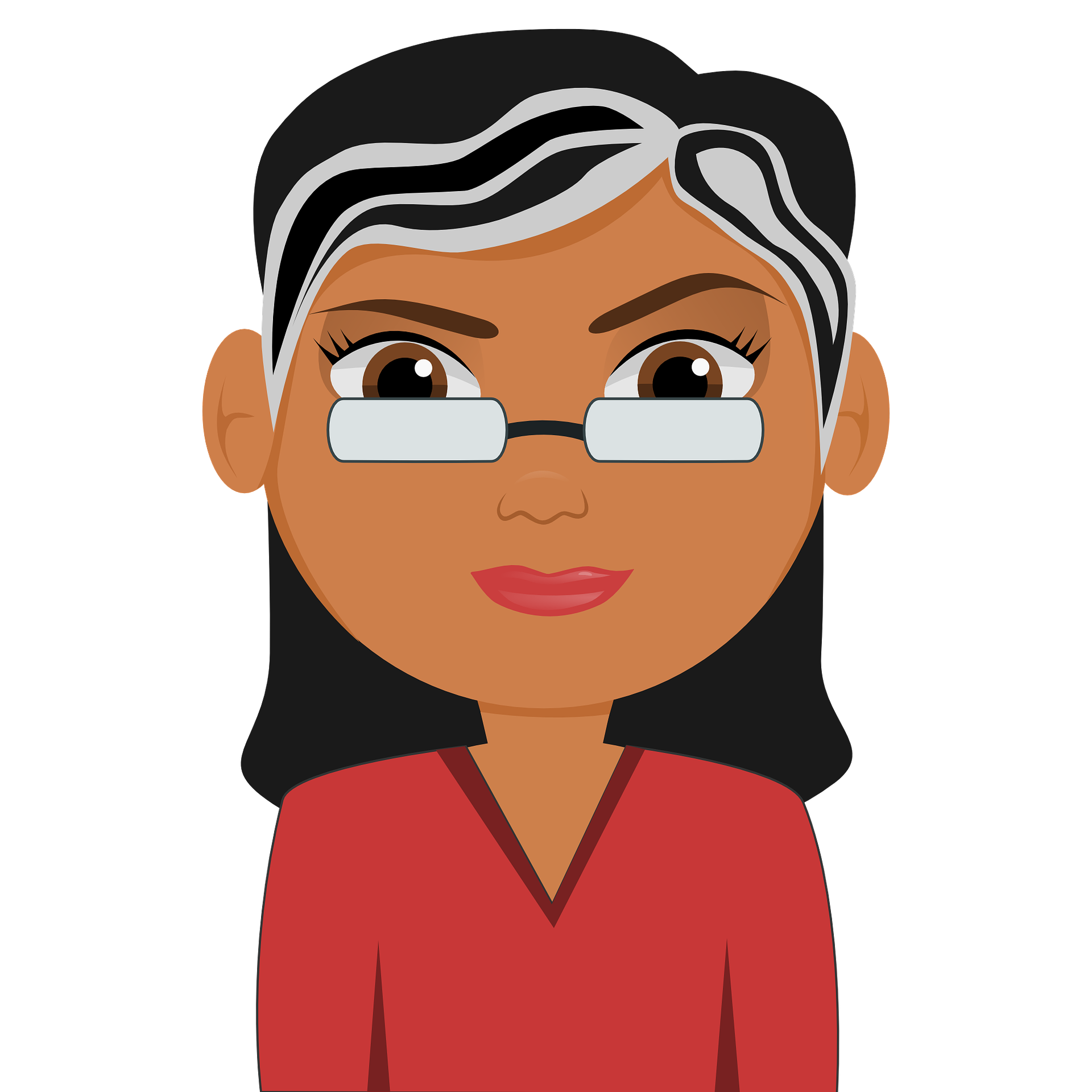 dice = she says
[Speaker Notes: Timing: 1 minute (two slides)

Aim: to reintroduce buenos días / buenas tardes

Procedure:
Elicit Spanish phrase for ‘Good morning’ from pupils.
Bring up answers.
Whole class repeats.
Repeat the steps with the next slide.

Frequency of unknown words:
decir [31]
Source: Davies, M. and Davies, K. (2018). A frequency dictionary of Spanish: Core vocabulary for learners (2nd ed.). Routledge: London]
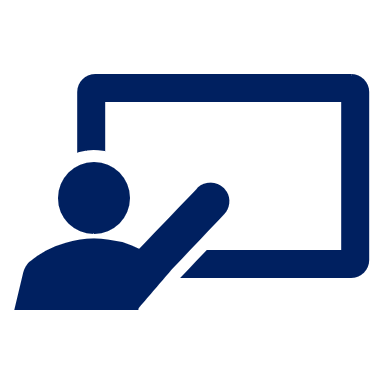 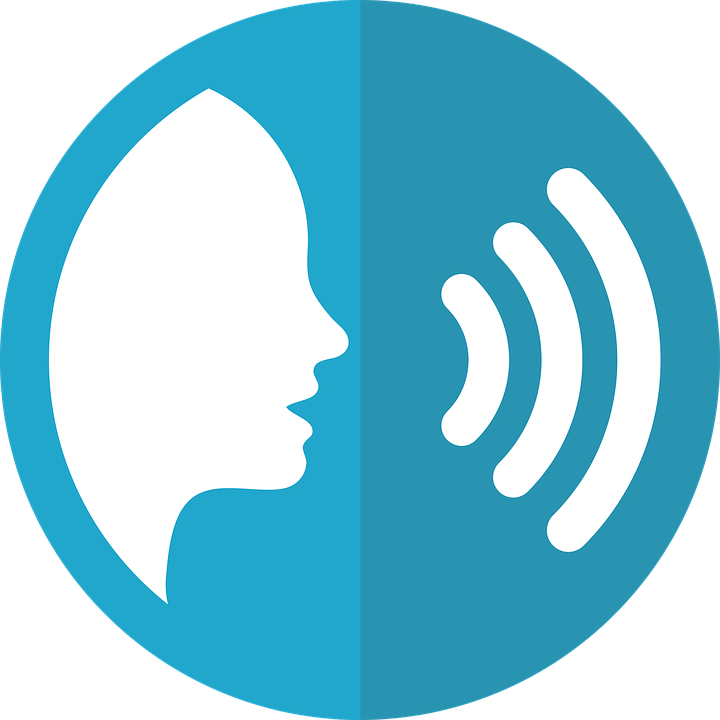 La señora Cano dice*…
pronunciar
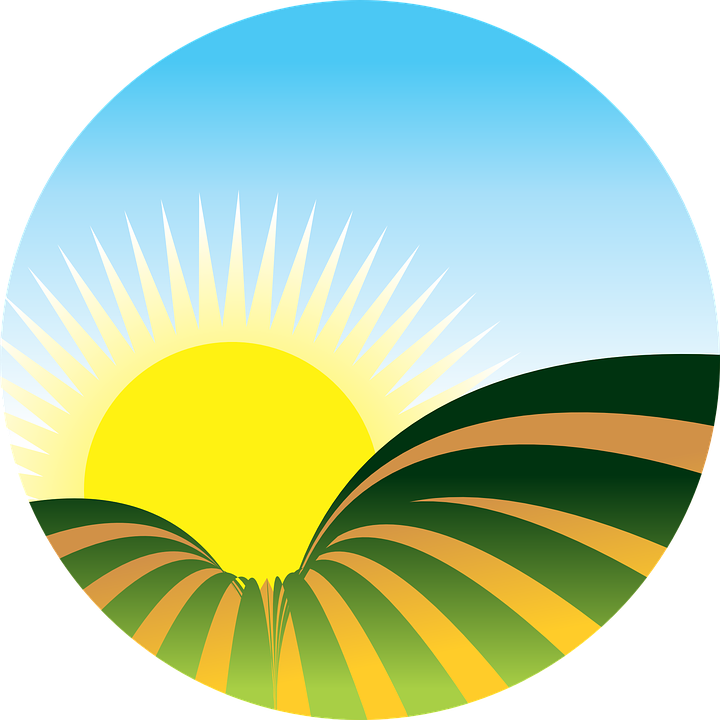 ¡B _ _  n _ s 
                 t _ r d _ s!
a
u e
e
a
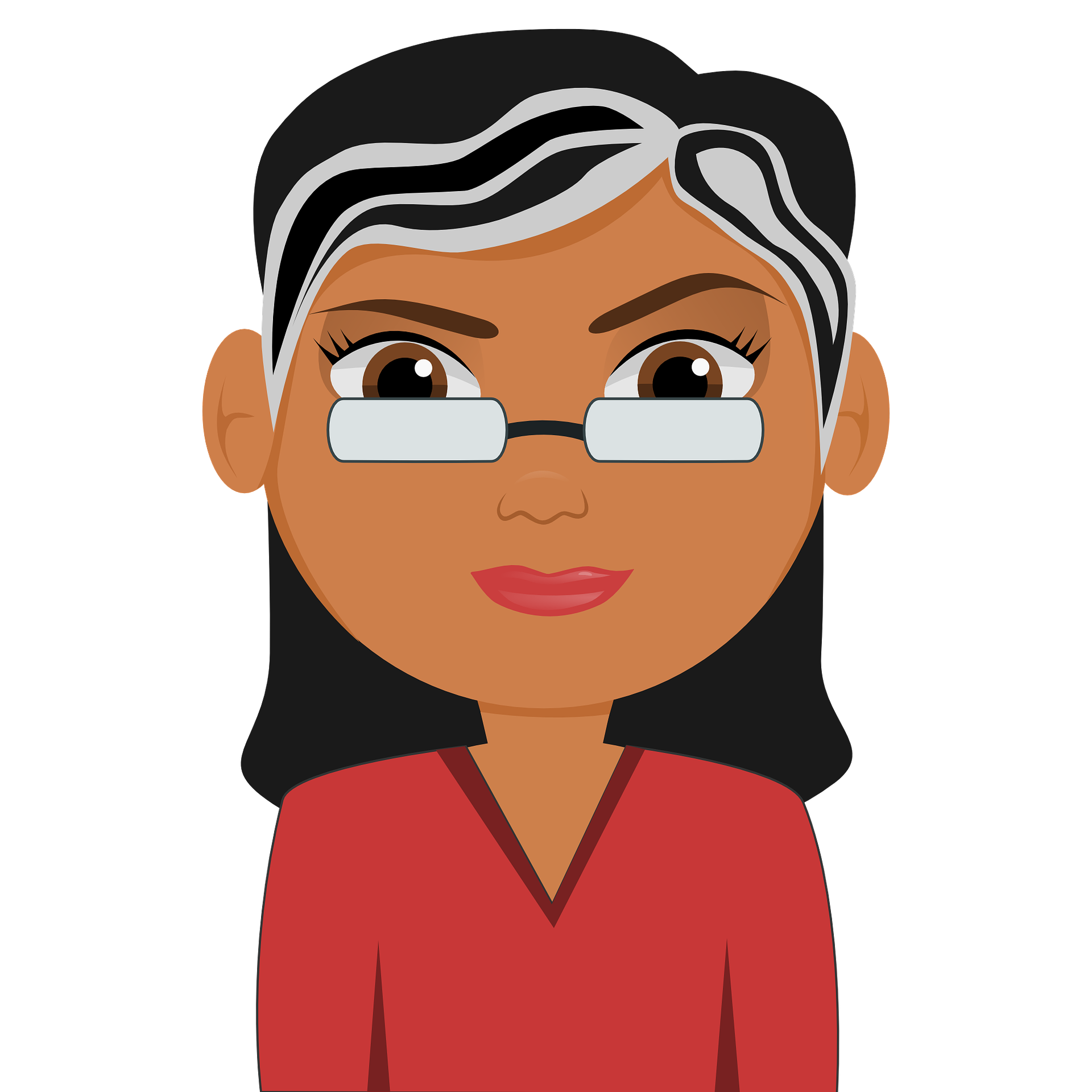 dice = she says
[Speaker Notes: Slide 2/2  

Frequency of unknown words:
decir [31]
Source: Davies, M. and Davies, K. (2018). A frequency dictionary of Spanish: Core vocabulary for learners (2nd ed.). Routledge: London]
¿cómo?
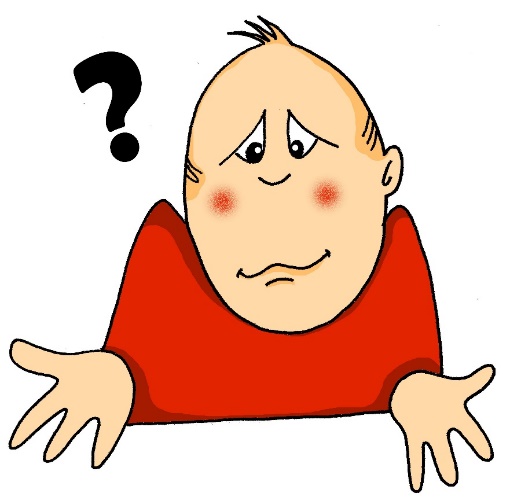 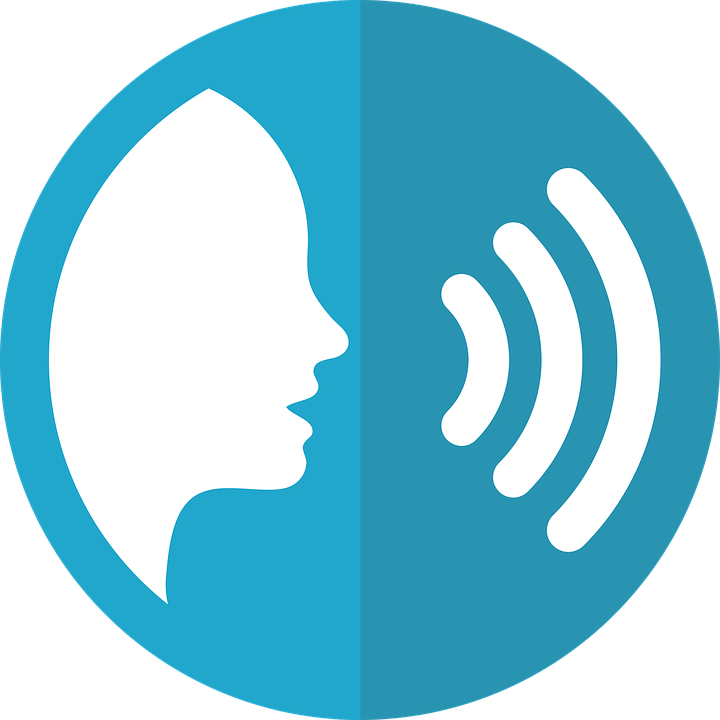 pronunciar
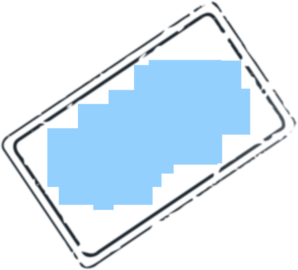 how?
¿Cómo estás hoy?
[How are you (feeling) today?]
Rachel Hawkes / Emma Marsden
[Speaker Notes: Timing: 1 minute

Aim: to revisit question word ¿cómo?

Procedure:
Pupils listen and repeat the key question word (include gesture if possible).
Display the word and get them to repeat one more time.
Elicit English meaning.
Reveal the sentence – ‘estás’ and ‘hoy’ are revisited in this lesson (they are taught both in ‘amarillo’ and ‘rojo’).]
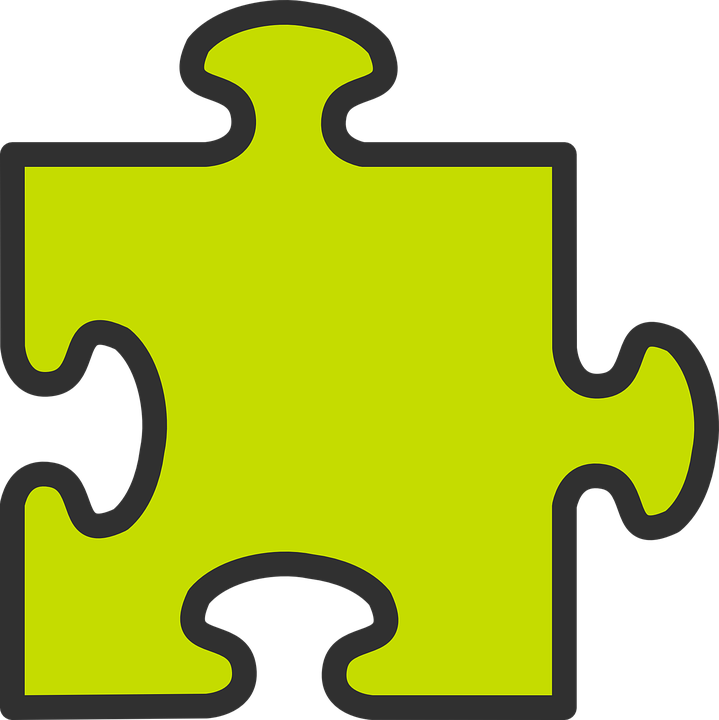 estar
[to be | being] (mood and temporary states)
In Spanish the verb estar means ‘to be’ when describing mood or temporary state.
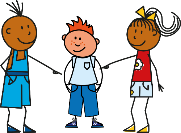 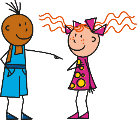 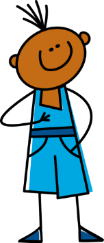 Estoy preparado.
Estás nervioso.
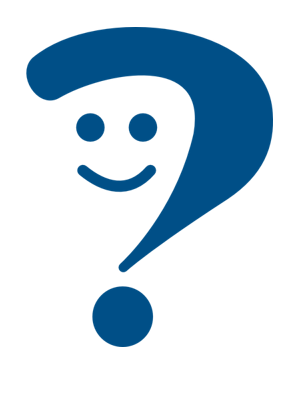 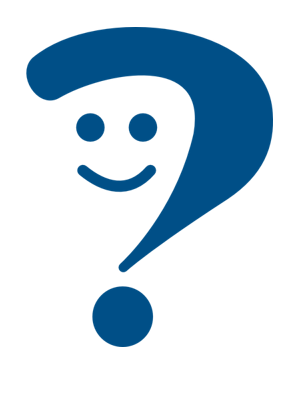 I am ready.
You are nervous.
You re (feeling) nervous.
I am (feeling) ready.
💡 In English, we often use a verb with ‘-ing’ to talk about a temporary state (‘right now’). For example:
I am feeling sick.
You are being silly.
[Speaker Notes: Timing: 2 minutes

Aim: to revisit to be (estar) for mood / temporary state

Procedure:
Read the grammar explanation on “estar”, “estoy” and “está”. Make sure pupils are clear about the I / you pictures as these will come up in consecutive lessons.
Elicit English translations for the Spanish examples provided. Pupils were taught these words in Y3/4.]
It’s the first Spanish lesson. How is la señora Cano feeling? 
and the pupils she talks to?
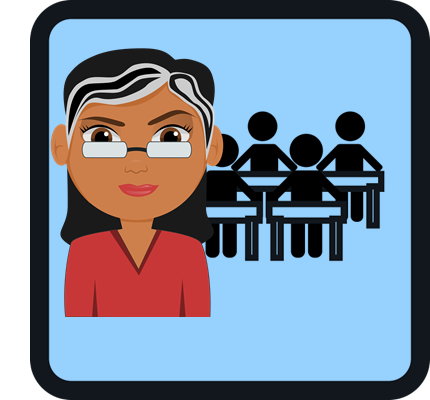 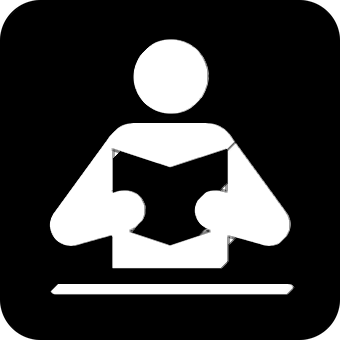 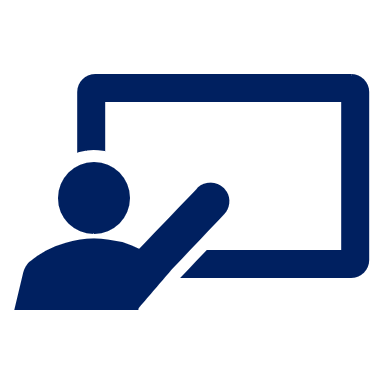 Lee las frases y marca        .
leer
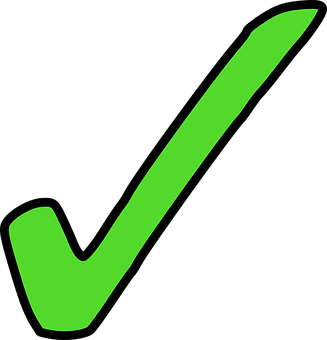 E) Estoy nervioso.
1) Estás seria.
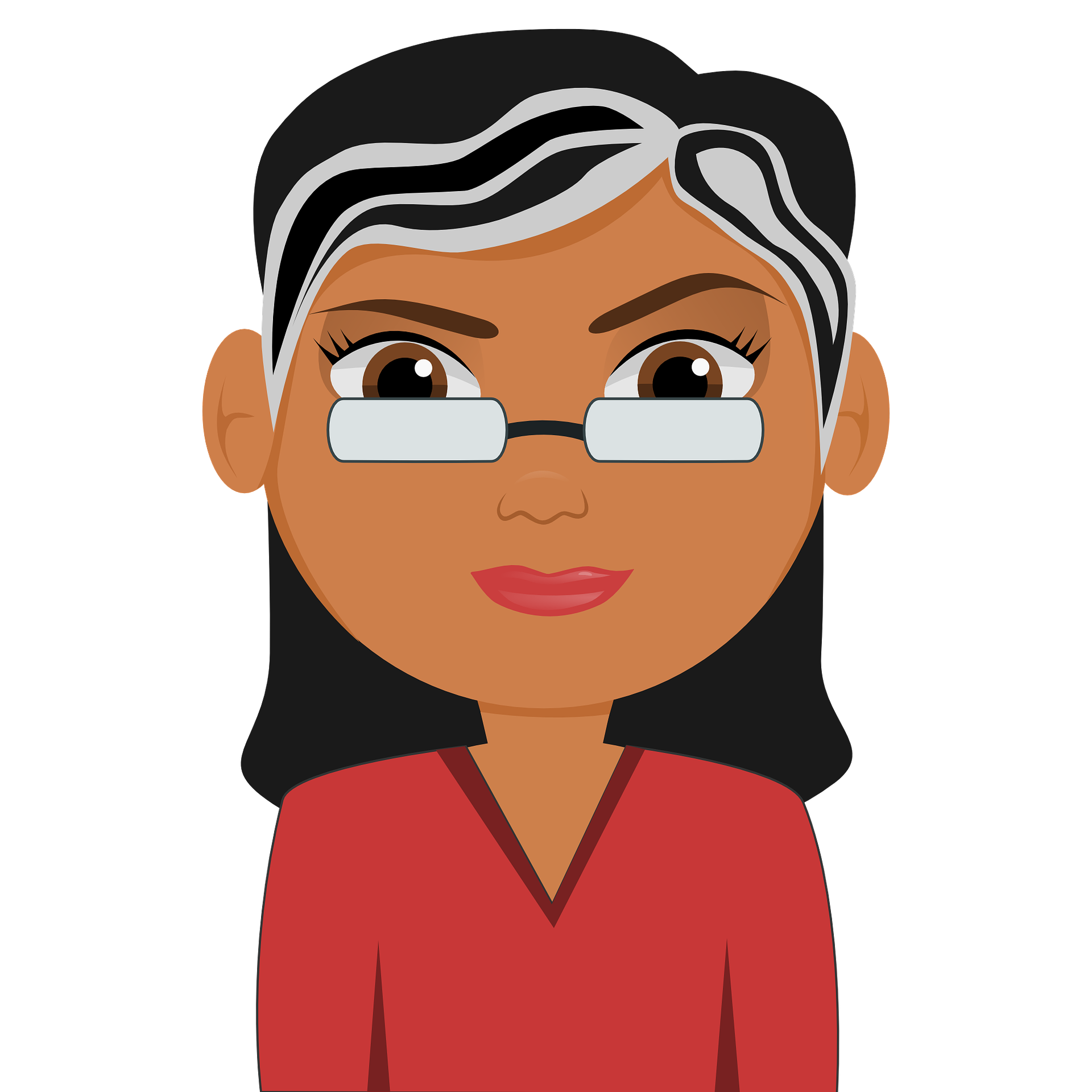 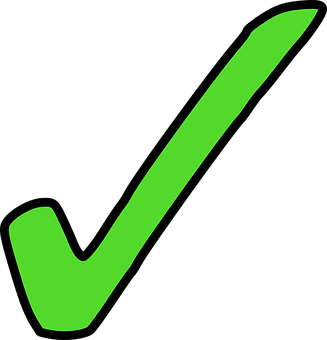 2) Estás tranquila.
3) Estoy raro.
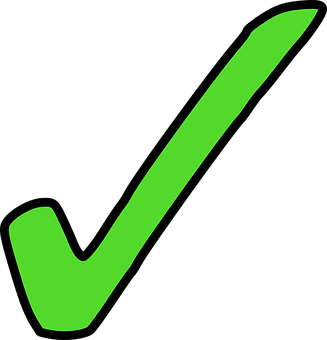 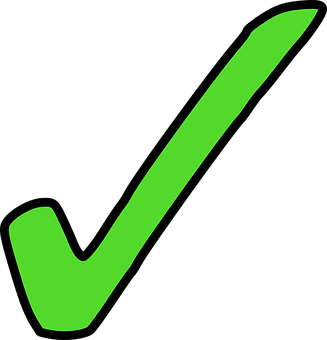 4) Estás muy tonta*.
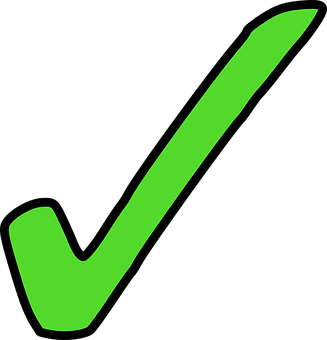 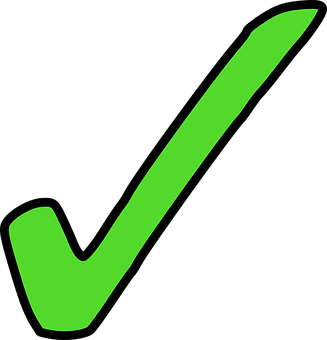 5) Estoy muy preparado.
6) Estás muy serio.
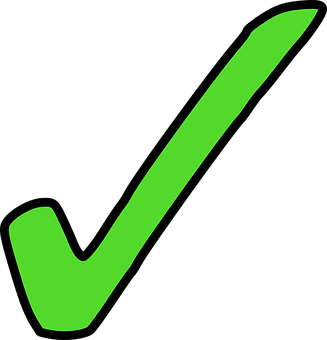 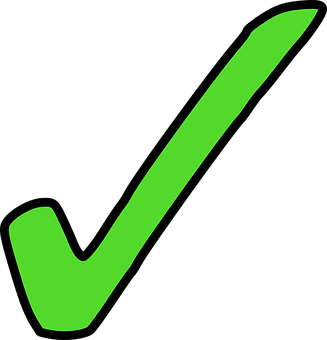 tonto = silly
[Speaker Notes: Timing: 5 minutes 

Aim: to process the meaning of ‘estoy’ and ‘estás’ by identifying the person they refer to. 

Procedure:
Read the example out loud to the class and draw pupils’ attention to “estoy”. Elicit English meaning. Get them to think whether that statement would be said by the teacher about himself/herself or addressing a pupil. Bring up the answers.
Ask pupils to write down the numbers (1-6) and decide who says each sentence. 
[NB. They can write I / you on top and tick OR write down I / you next to each number if they don’t work on workbooks].
Note: ‘tonto’ is included in this activity to support the use of ‘estar’ for mood/temporary state. It is a new word for this week, and is not a cognate, so is glossed here.

Frequency of unknown words:
tonto [2379]
Source: Davies, M. and Davies, K. (2018). A frequency dictionary of Spanish: Core vocabulary for learners (2nd ed.). Routledge: London]
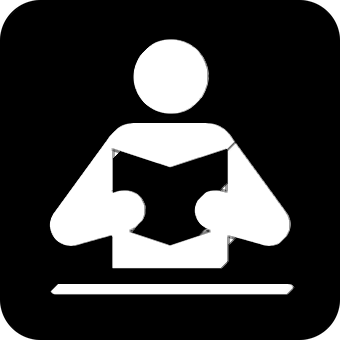 We know that Spanish adjectives that 
end in ‘o’ change to end in ‘a’ when 
the person being described is female.
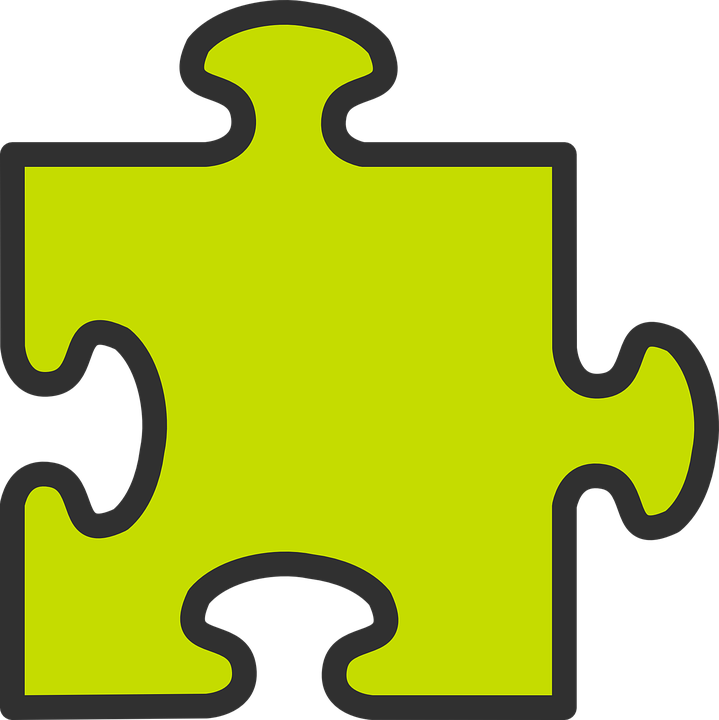 Marca      .
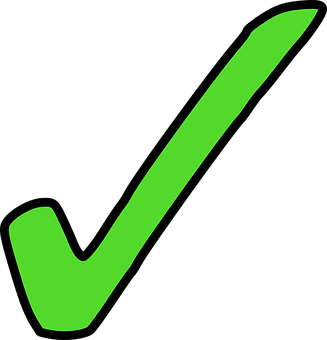 leer
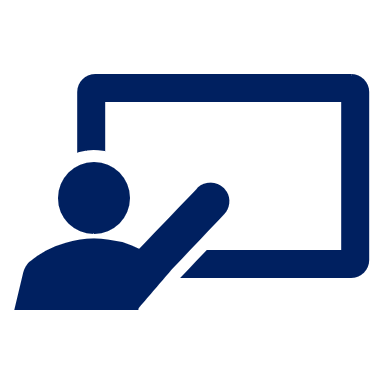 Lee las frases otra vez.
¿Es masculino o femenino?
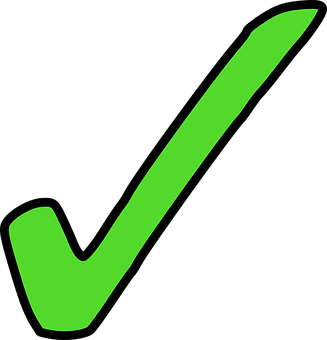 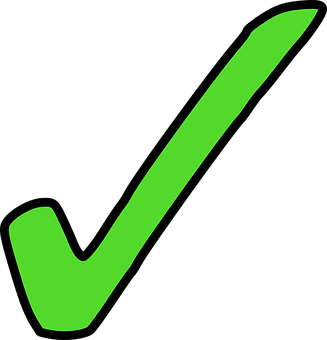 E) Estoy nervioso.
1) Estás seria.
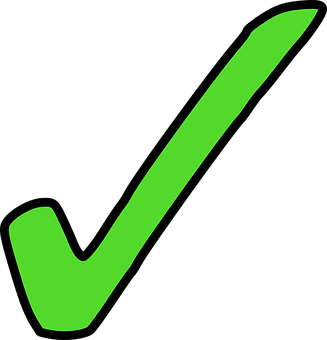 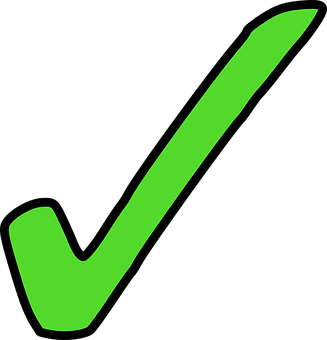 4) Estás muy tonta.
3) Estoy raro.
2) Estás tranquila.
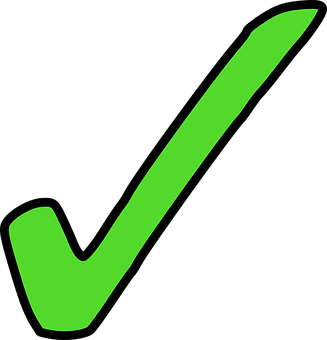 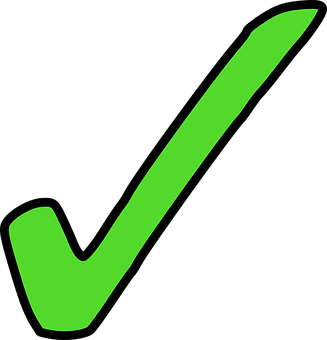 6) Estás muy serio.
5) Estoy muy preparado.
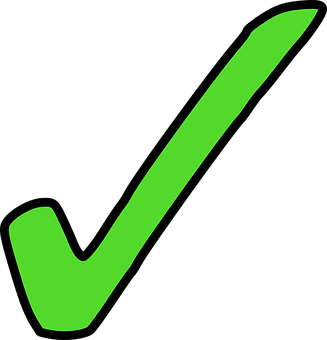 Victoria Hobson
[Speaker Notes: Timing: 5 minutes 

Aim: to practise written identification of the gender of adjectives; to practise written comprehension of previously taught vocabulary and one new word (tonto).

Procedure:
Read the grammar explanation to remind pupils about adjectives and gender in Spanish.
Do the example with the whole class. Draw their attention to the ending of the adjective. Challenge pupils to think what the feminine form would look like. 
Ask pupils to work their way through 1-6. 
[NB: They can write masculino / femenino on top and tick OR write down M | F next to each number if they don’t work on workbooks].
To check comprehension, ask pupils the following questions:i) Is the teacher male or female? (male)
ii) Is there one pupil or more than one? How do you know? (more than one as there are both masculine and feminine adjectives used in the estás statements)iii) How is the teacher feeling? (nervous, strange, very prepared) 
iv) What does the teacher say the pupils are like? (serious (girl), calm (girl), very silly (girl), serious (boy))]
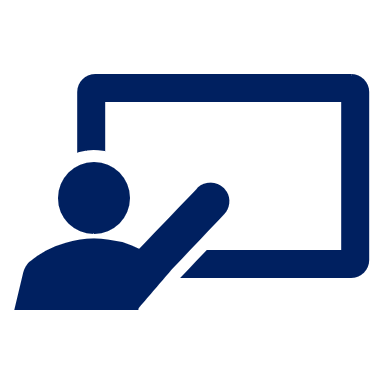 ¿Cómo estás hoy?
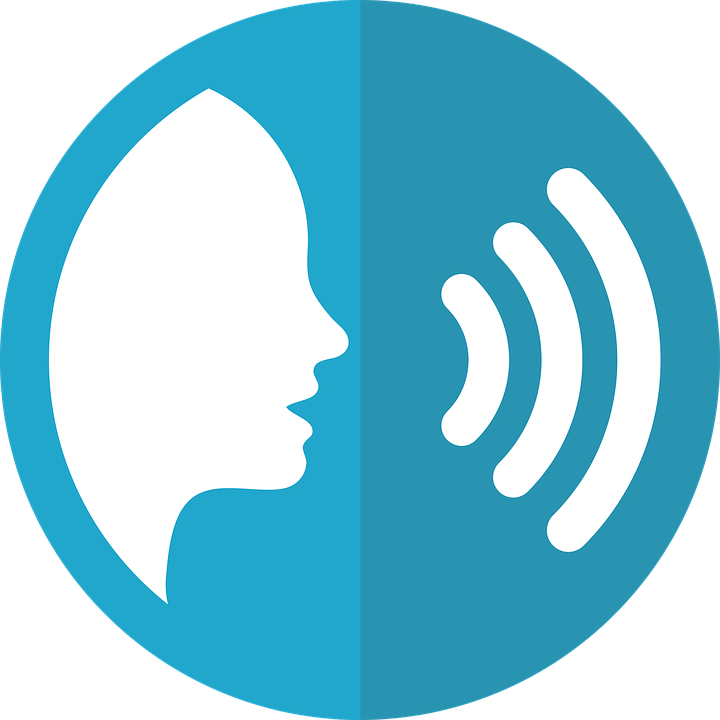 ¡Buenos días! / ¡Buenas tardes! / ¡Hola!,  señor/señora _____
hablar
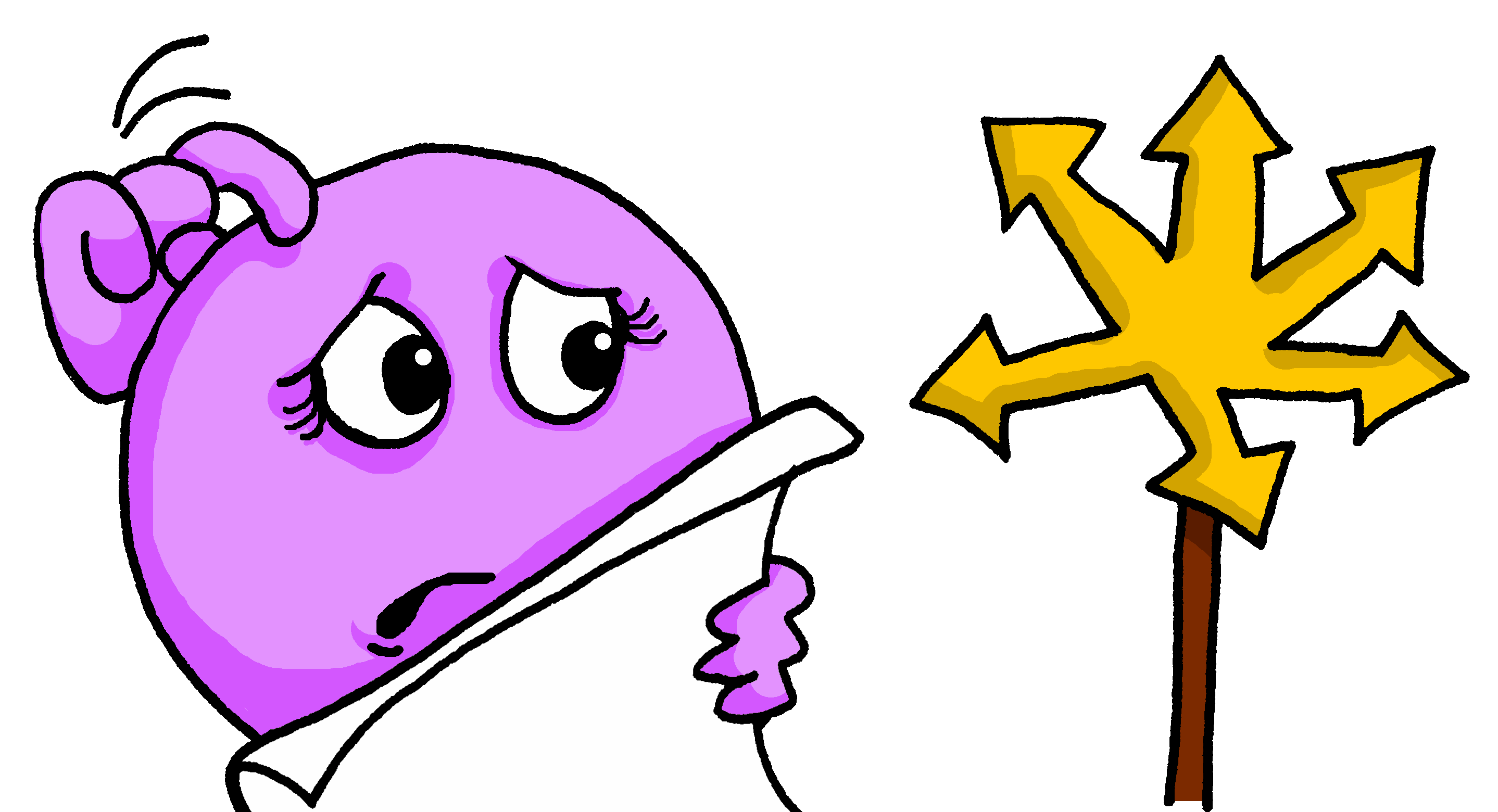 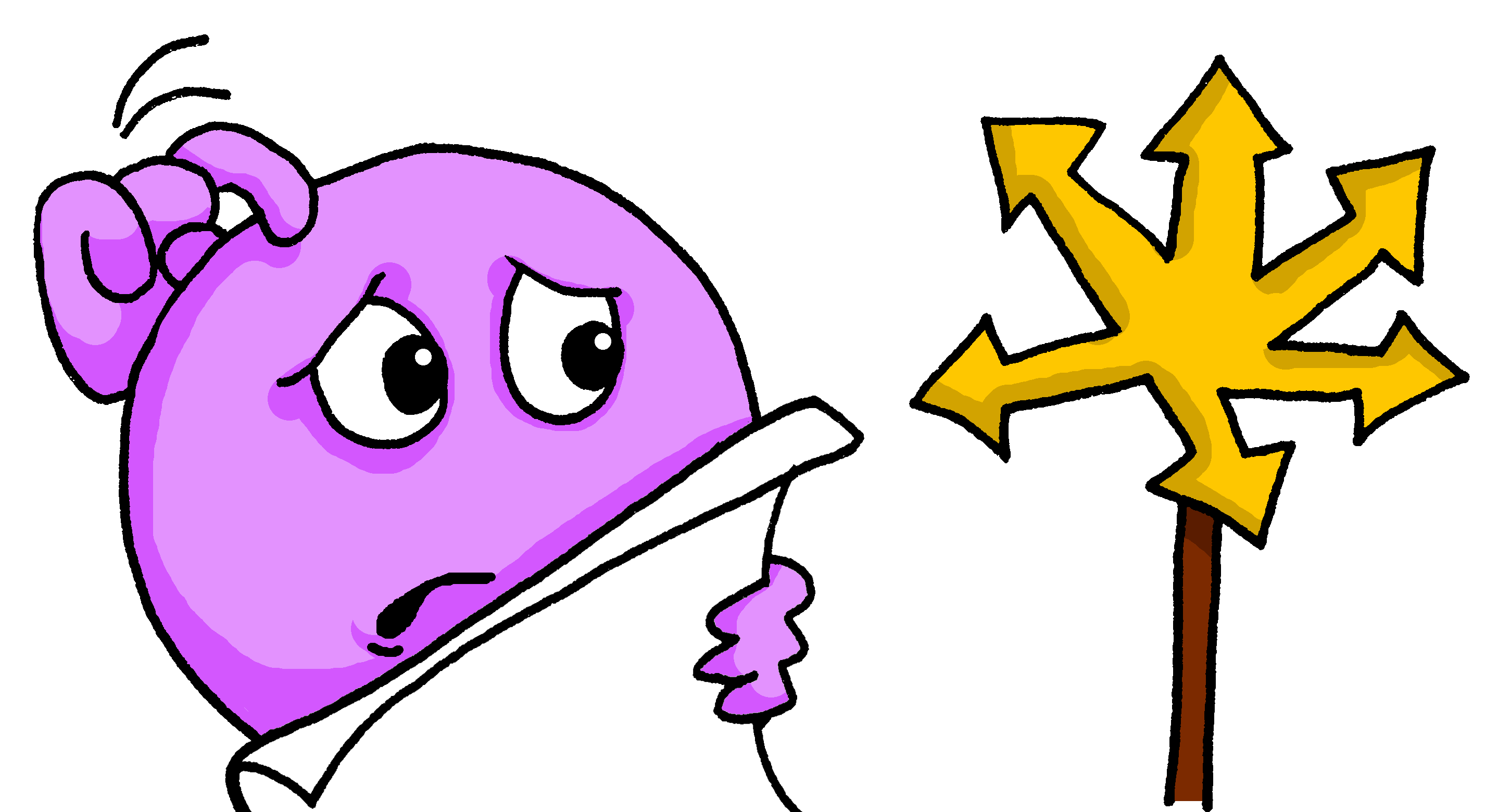 perdido	         	perdida
preparado	        preparada
tranquilo		   	tranquila
nervioso			nerviosa
positivo			positiva
negativo			negativa
cansado			cansada
Hoy estoy
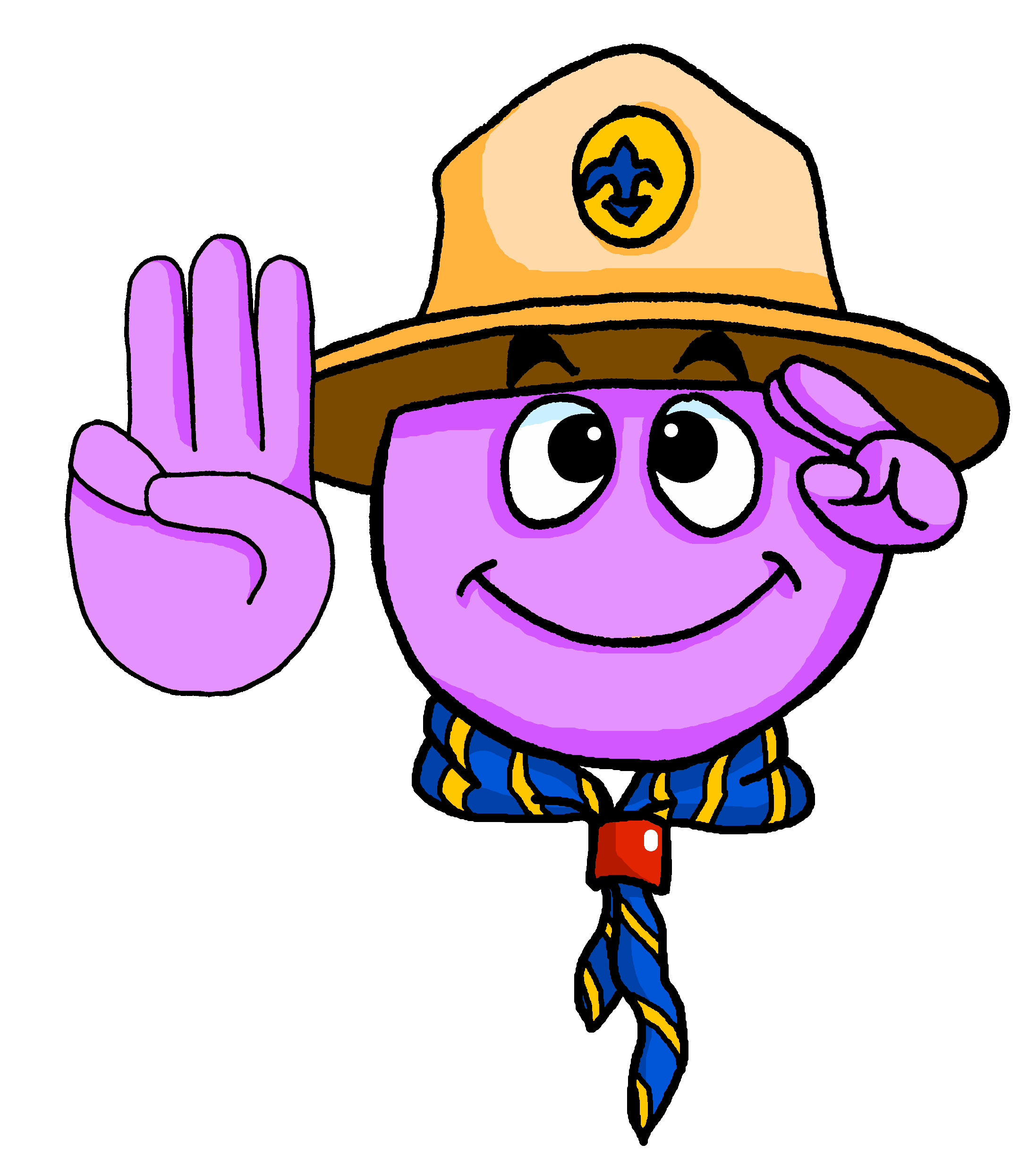 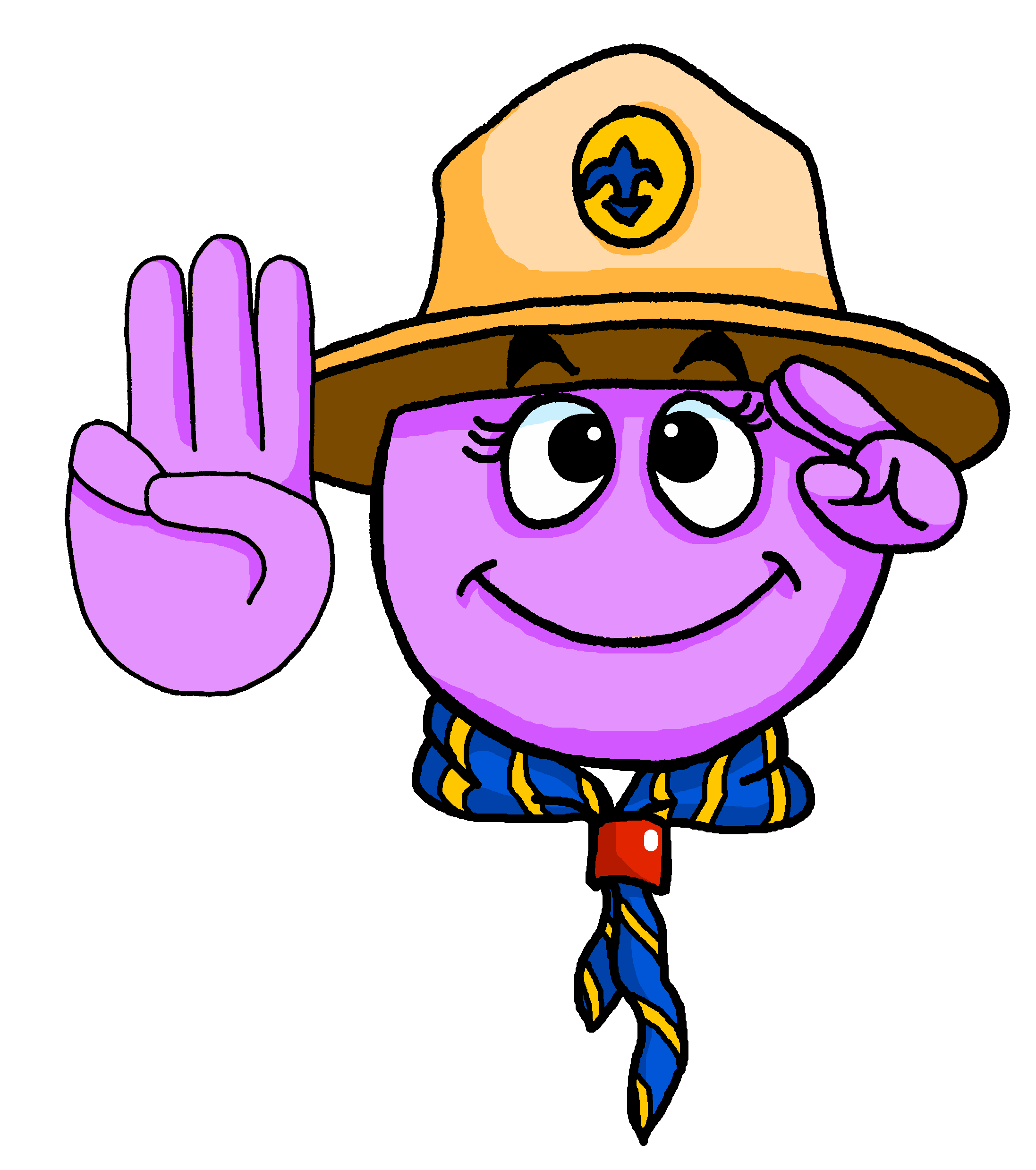 Today I am (feeling)
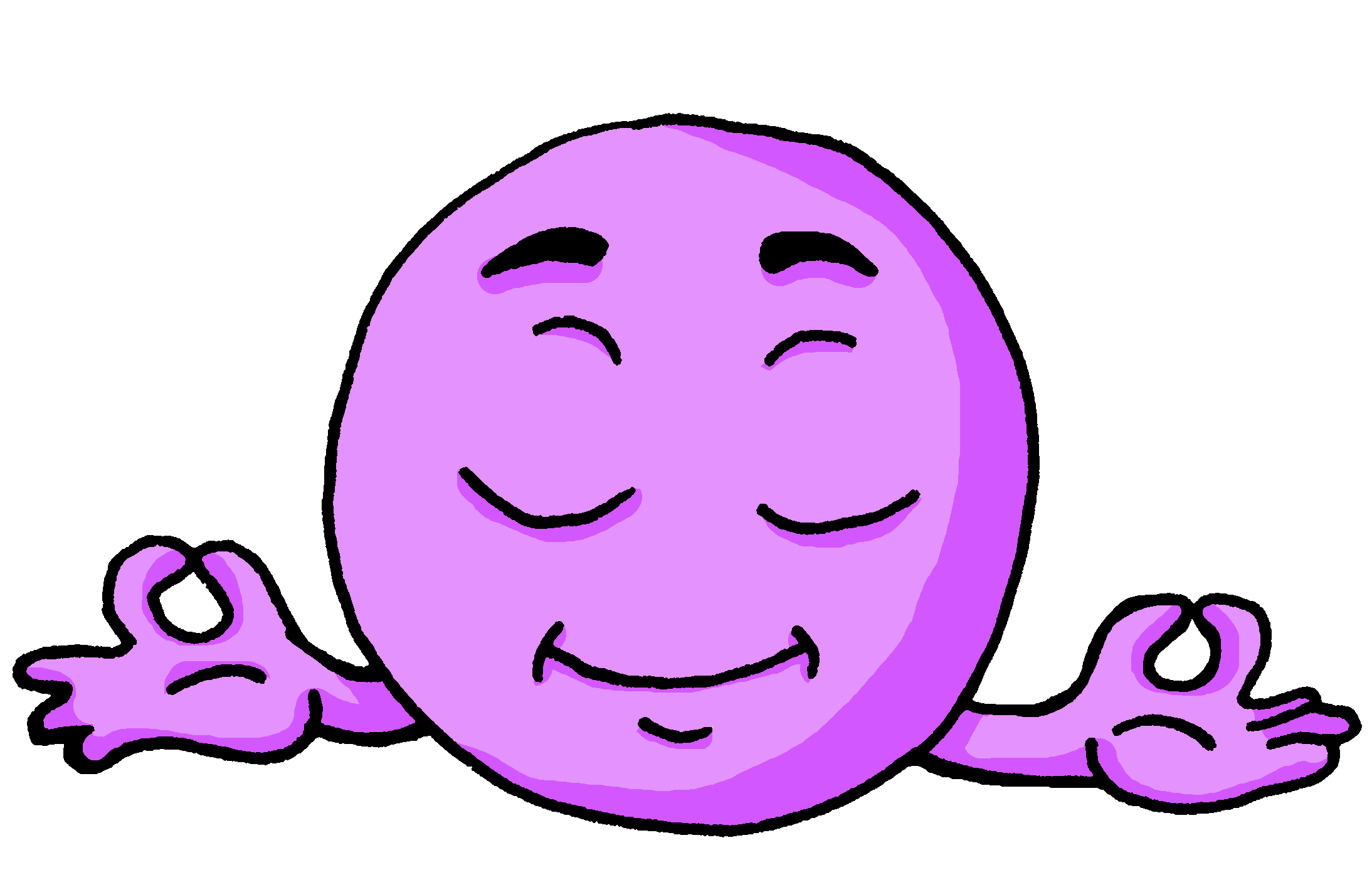 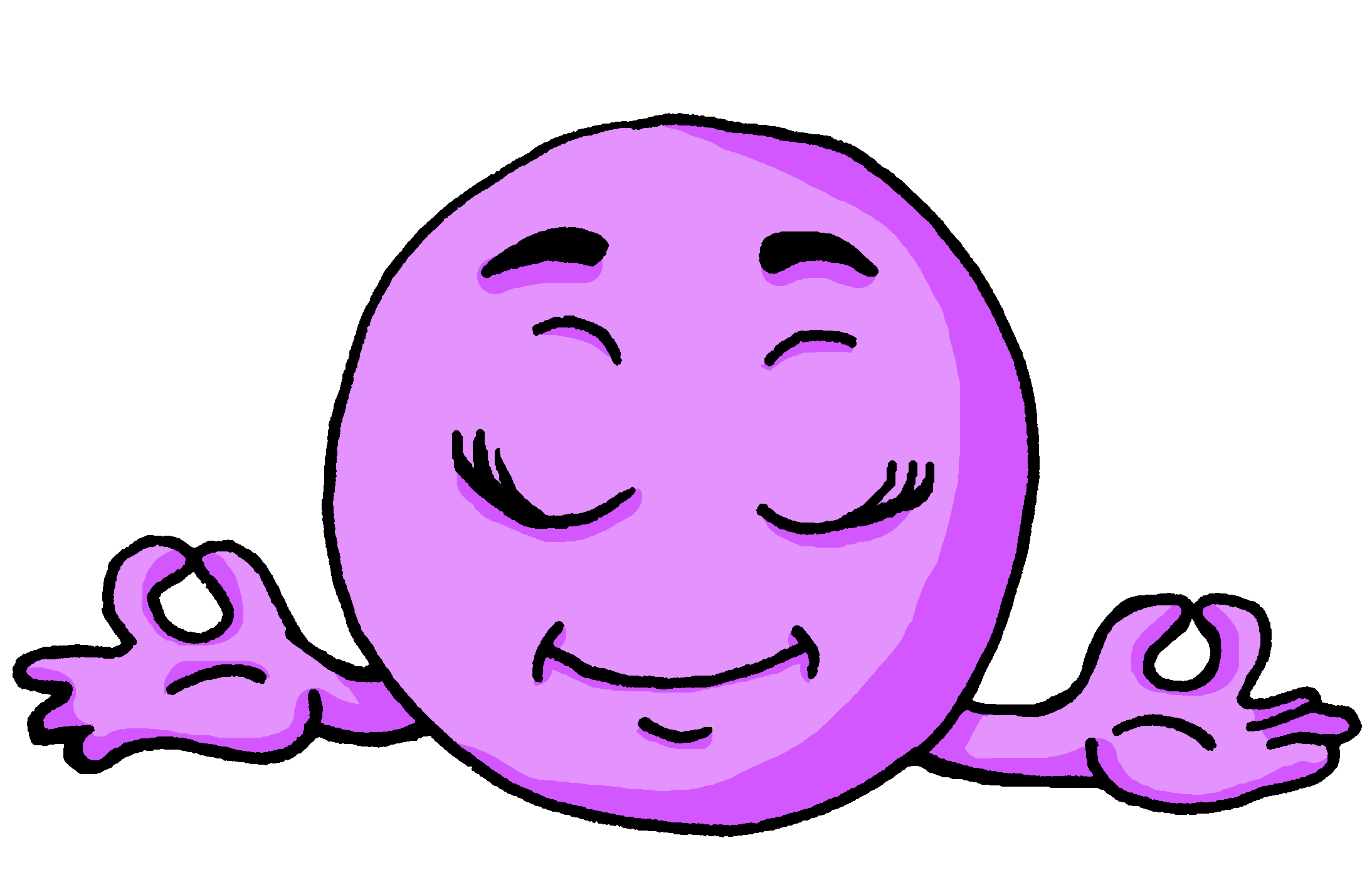 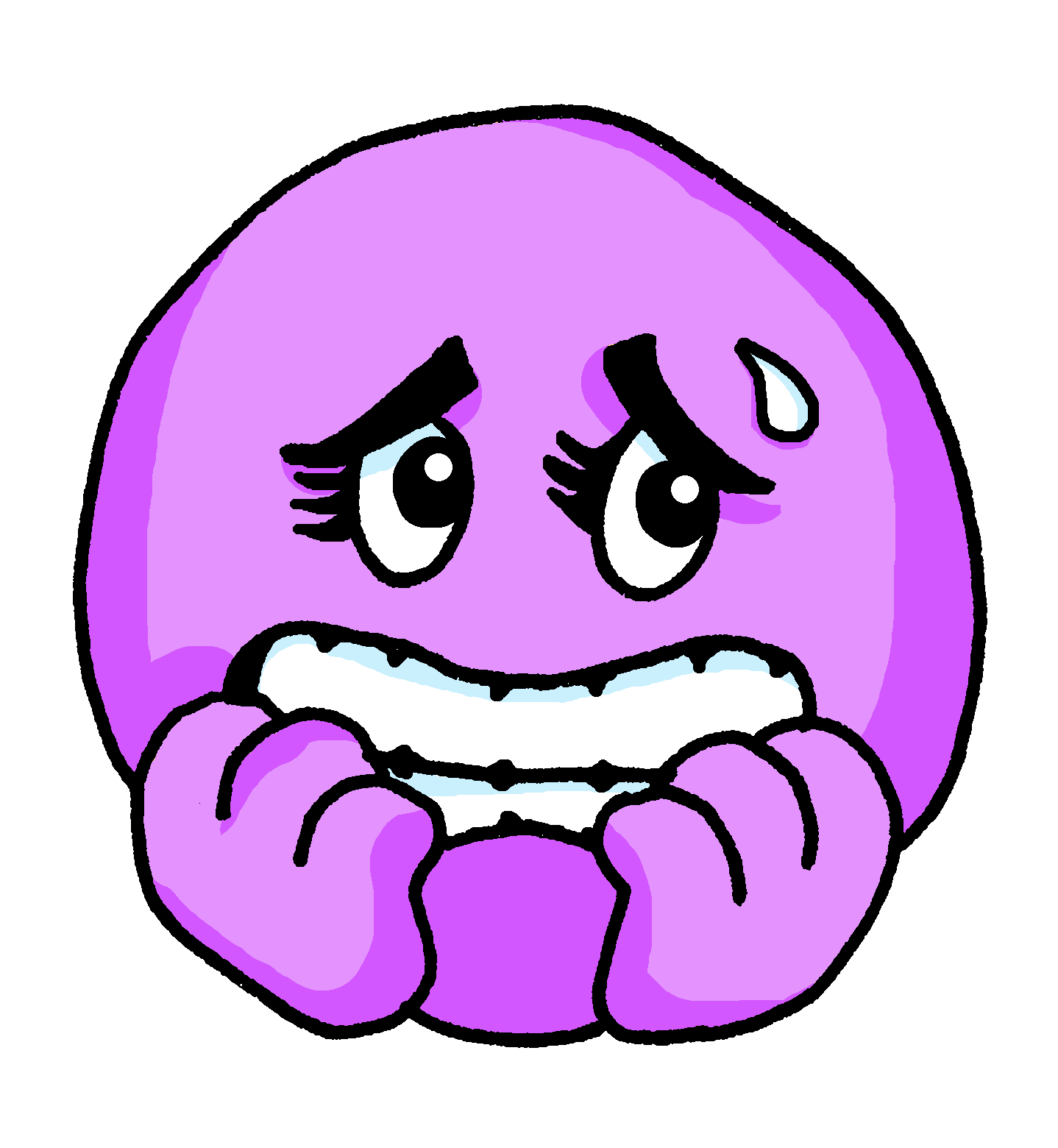 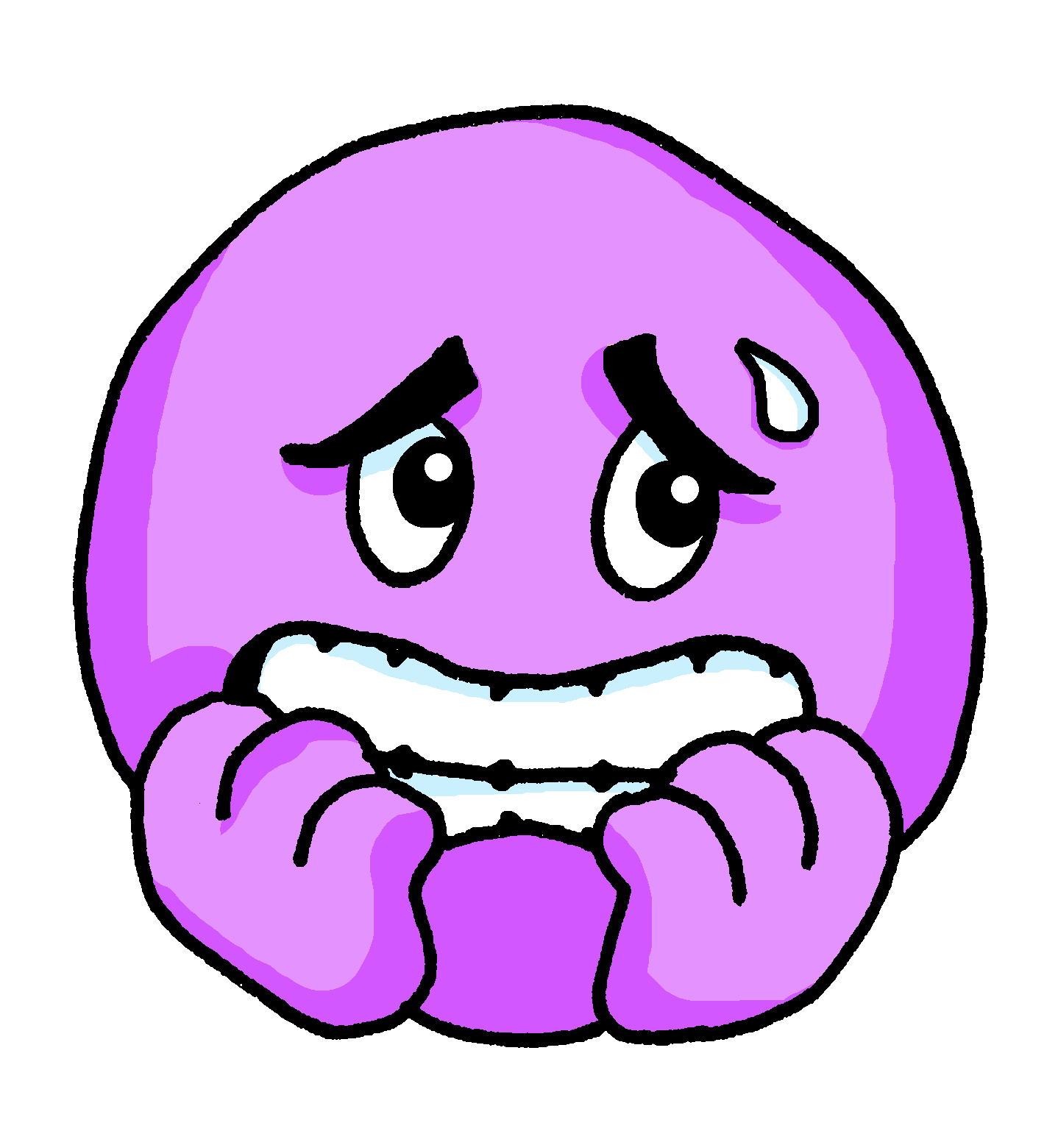 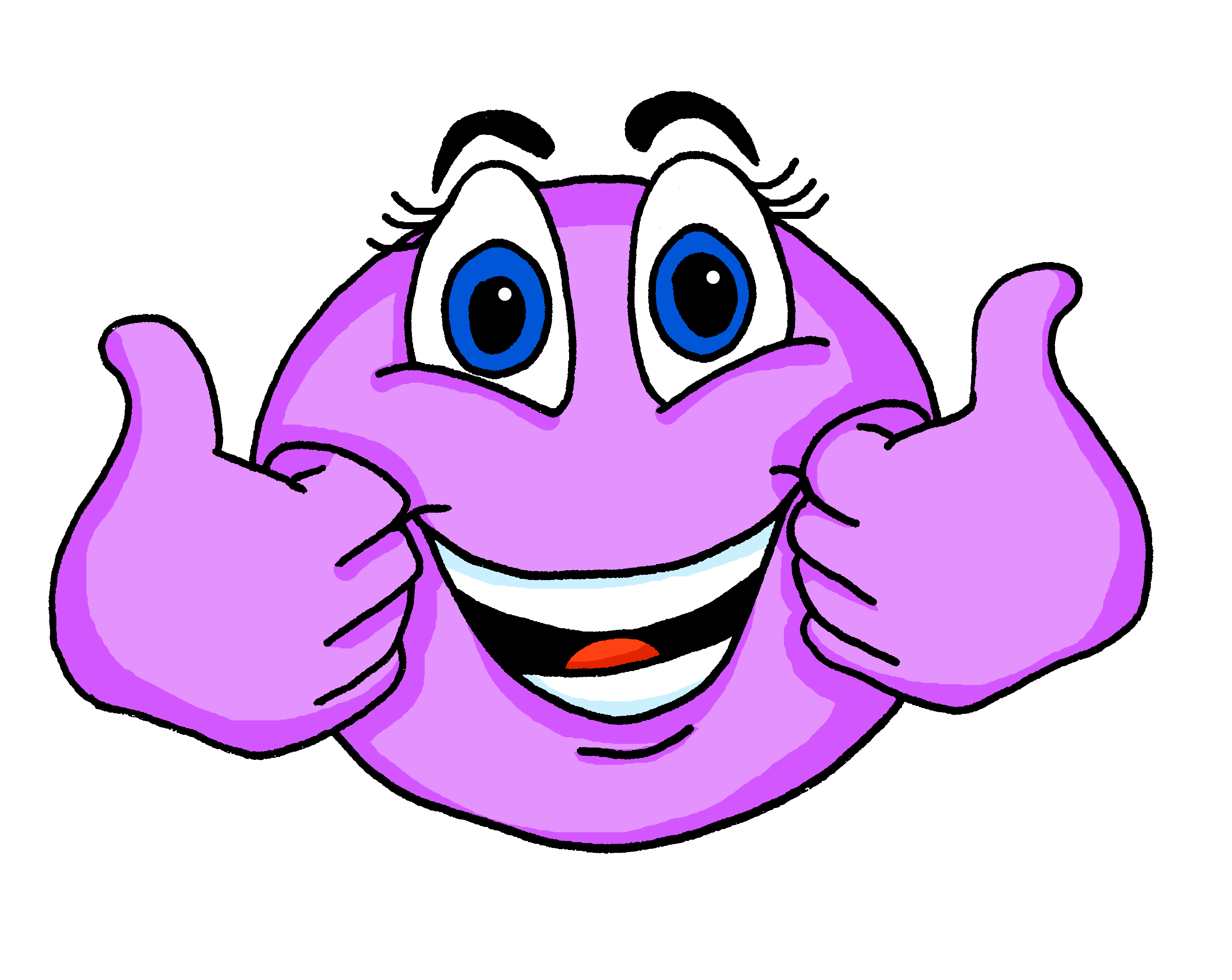 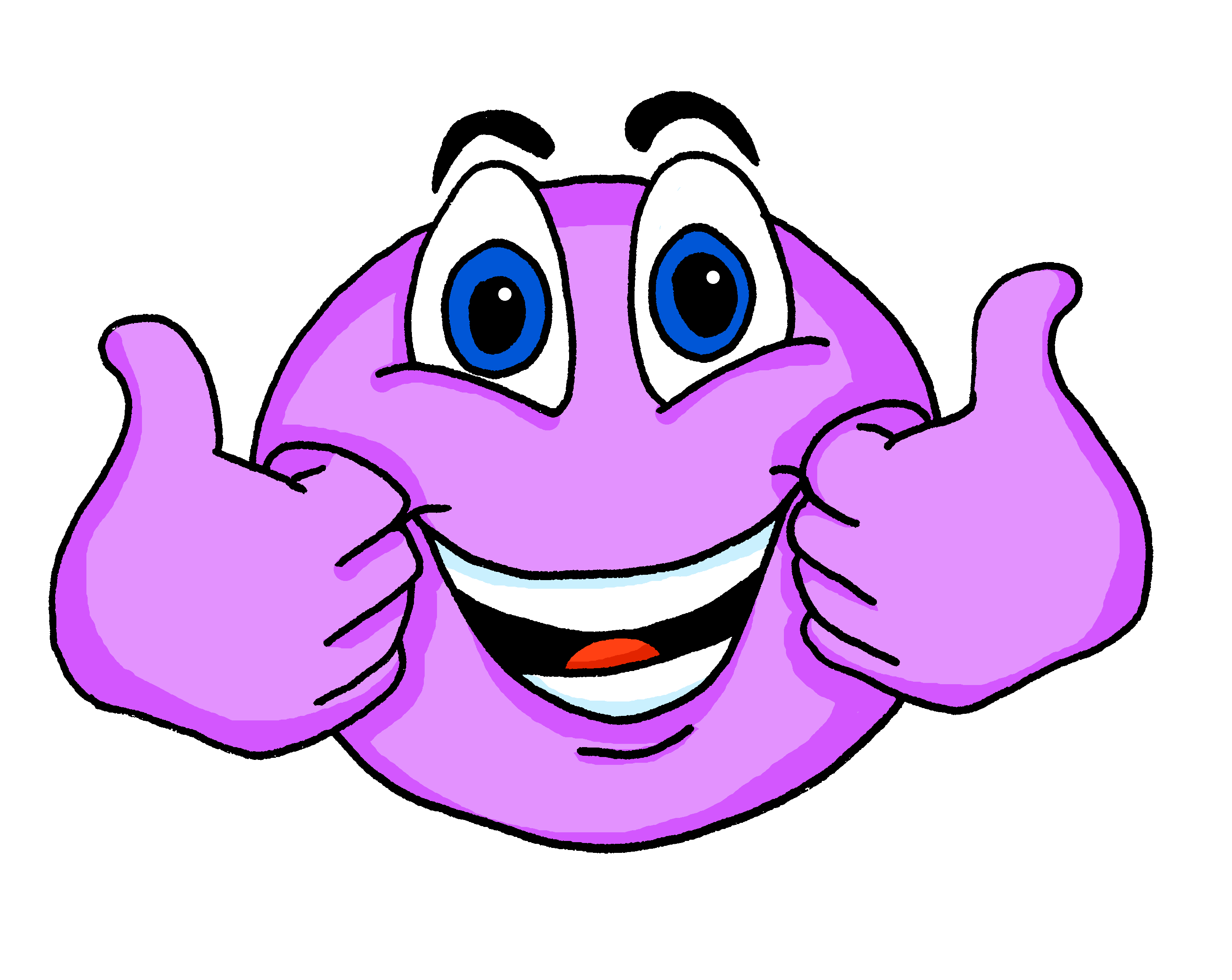 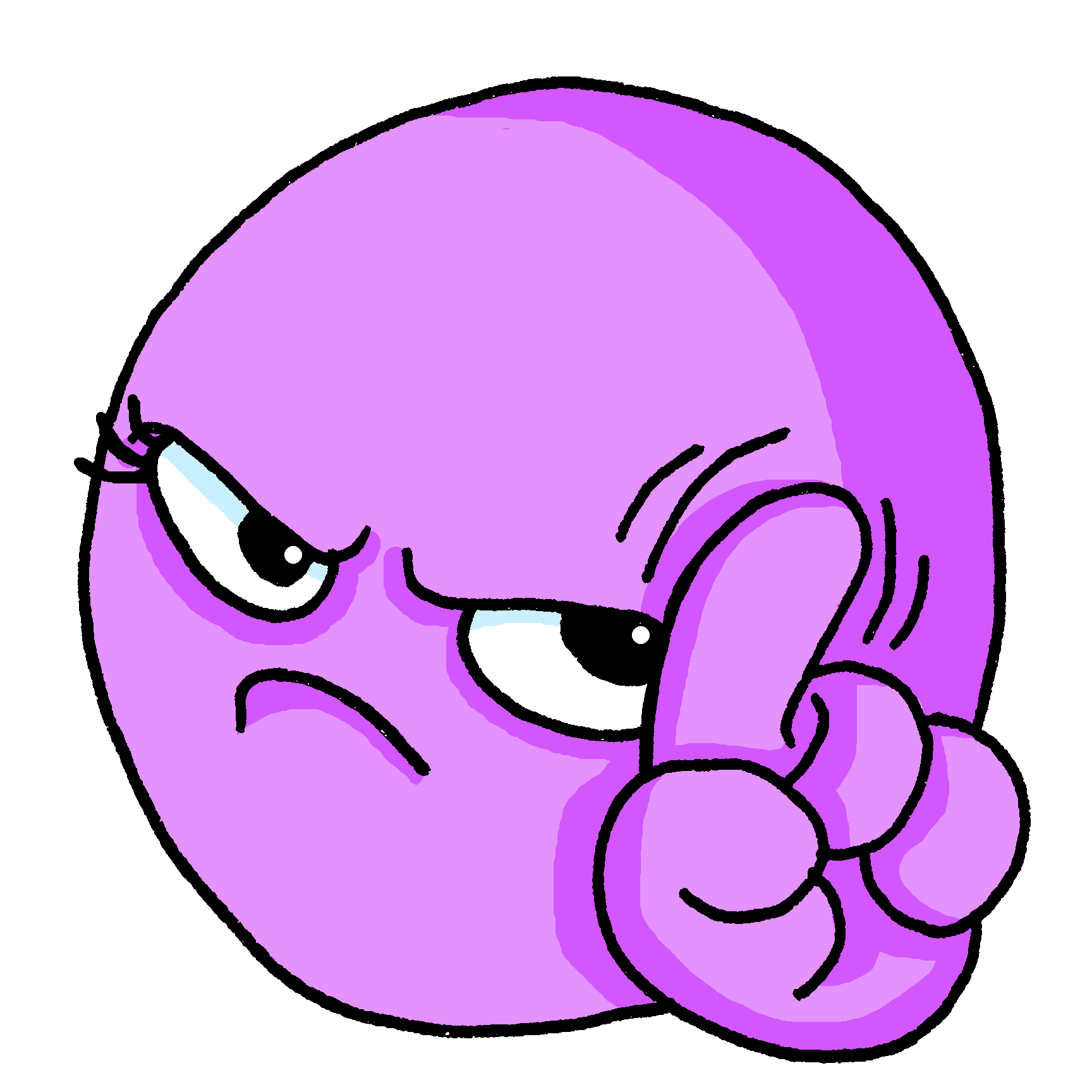 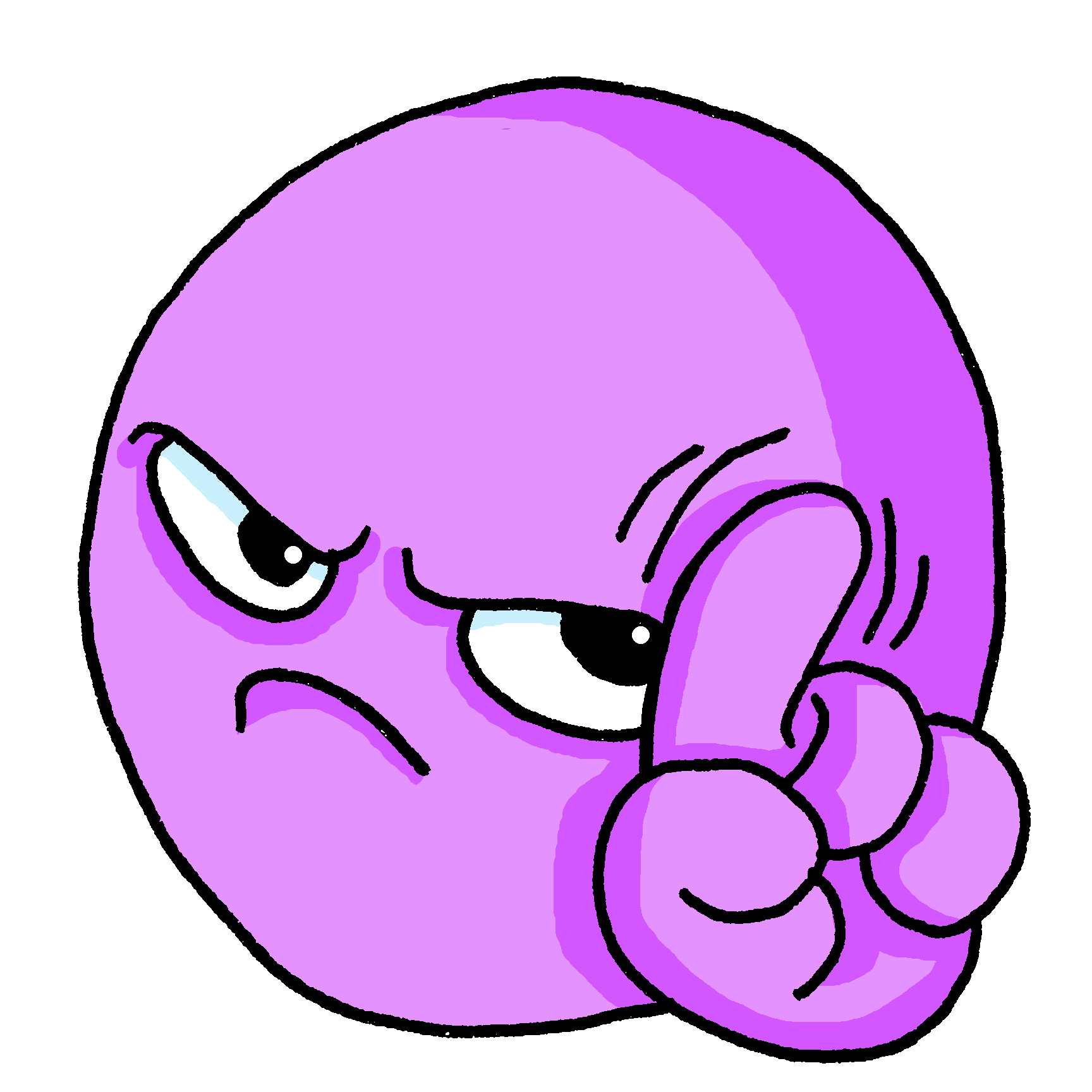 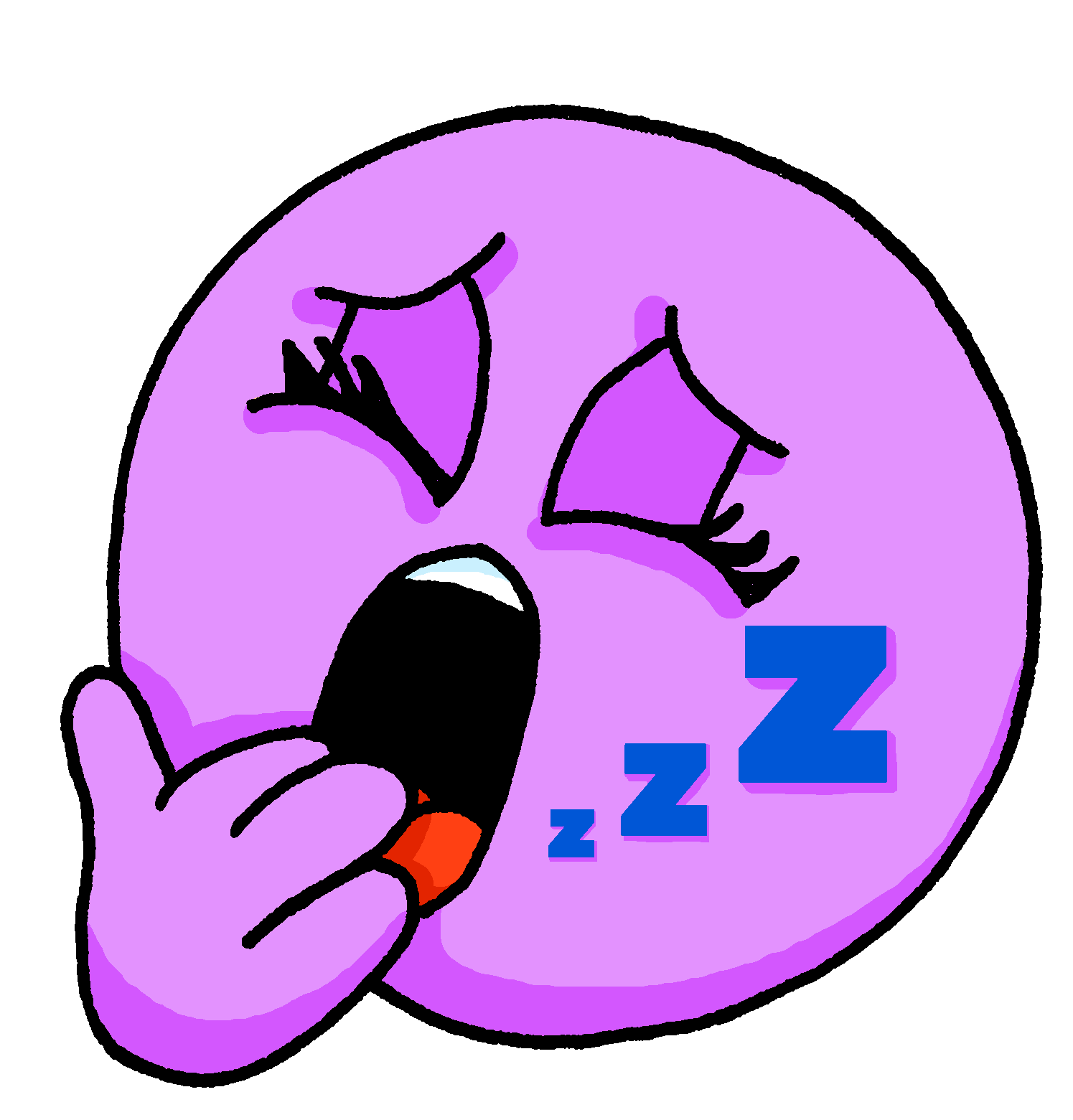 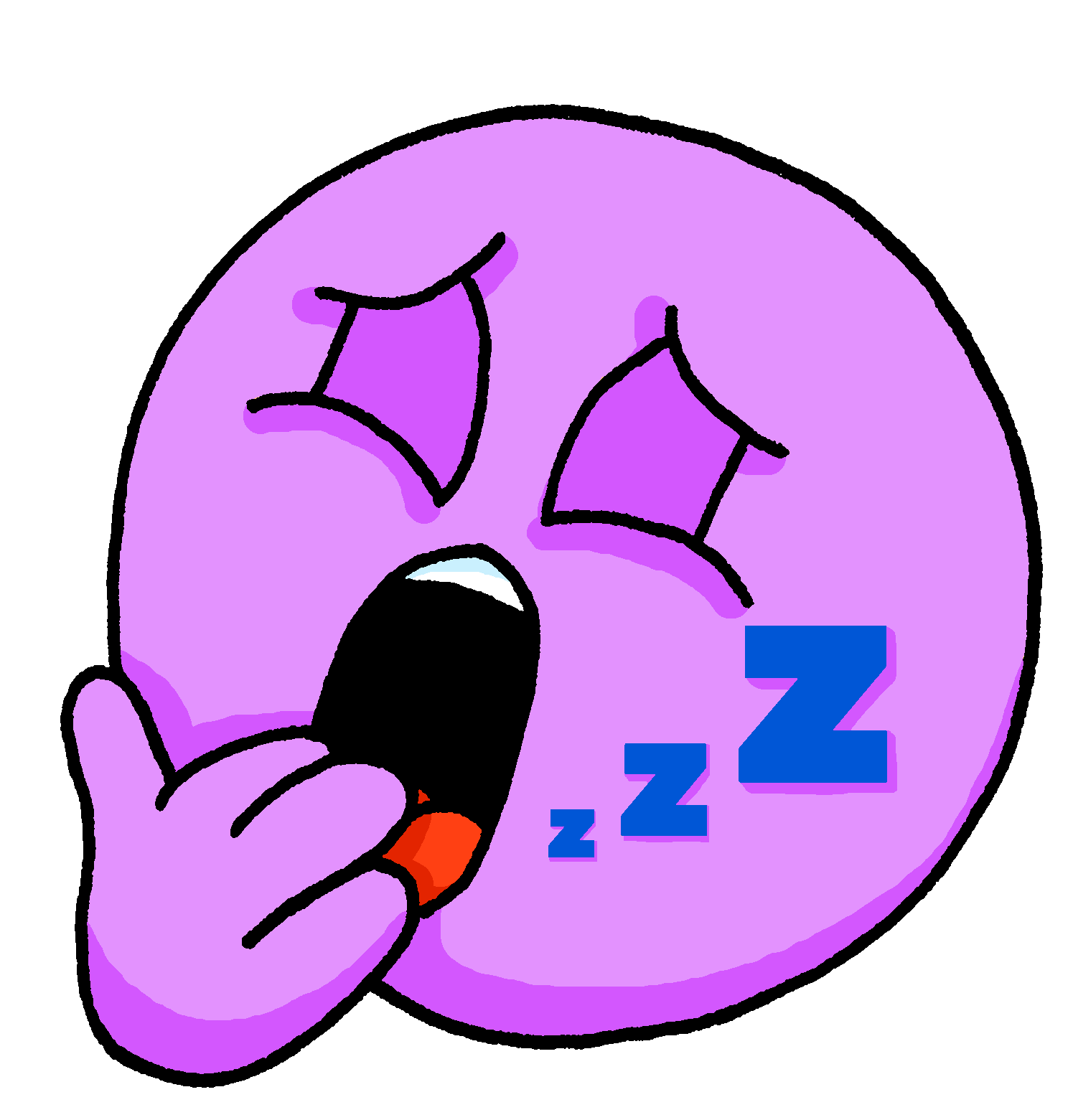 [Speaker Notes: Timing: 5 minutes

Aim: to use ‘estoy’ / ‘estás’ + correct adjectival agreement in guided oral production; revisiting how to respond to the register (using estoy + correct form of the adjective). 
 

Procedure:
Read the question and elicit English meaning. This is their first Spanish lesson (Y5/6) so this is a great opportunity to model how to respond to the register in Spanish and establish a good routine. 
Pupils have been taught all of these words previously, except negativo, which is new. There are quite a few cognates – elicit meanings. Then elicit or provide meanings for “perdido” / “tranquilo” / “cansado”, which pupils may have forgotten.
Pupils work in pairs to practise their sentence (1-2 minutes).
Teacher takes (or retakes) the register, giving all pupils the opportunity to practise spoken production. (3 minutes).

Note: pupils can be challenged to respond without referring to the board (e.g. by turning away when responding).]
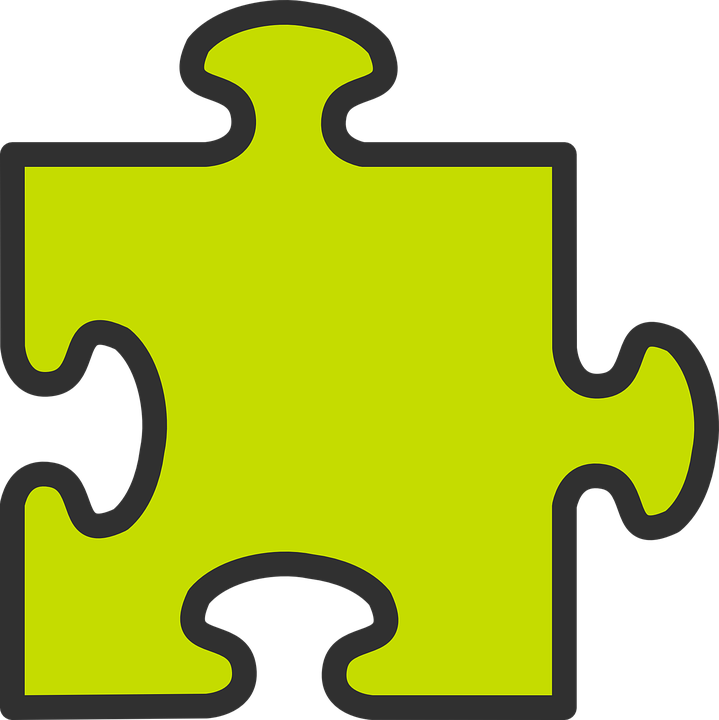 ser
[to be | being] (with permanent traits)
In Spanish the verb ser means ‘to be’ when describing permanent traits.
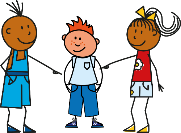 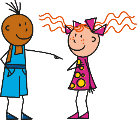 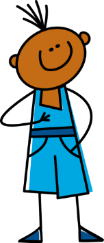 Soy activo.
Eres tranquilo.
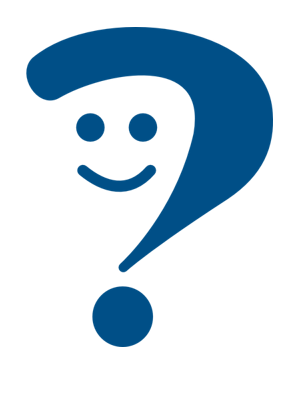 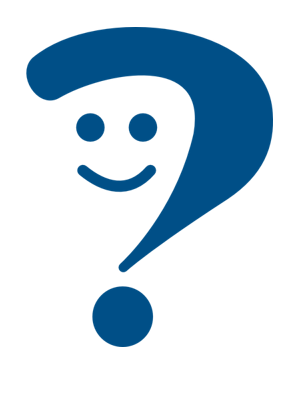 I am active.
You are calm.
We have already seen that the verb estar means ‘to be’ when describing mood or temporary state (“right now”)
[Speaker Notes: Timing: 2 minutes

Aim: to revisit to be (ser) for permanent traits.

Procedure:
Read the grammar explanation of “ser”, “soy” and “eres”. 
Elicit English translation for the Spanish examples provided. 
Draw their attention to “estar” also meaning “to be”.]
¿quién?
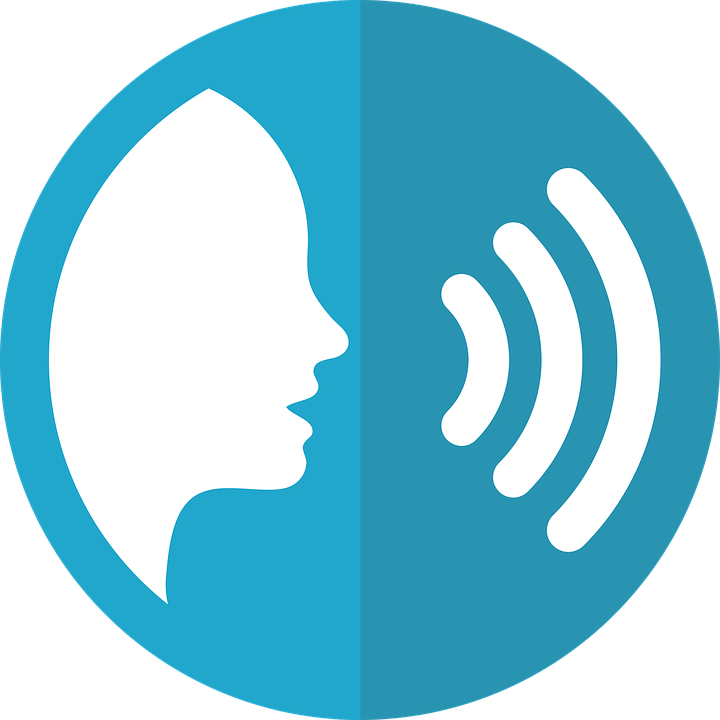 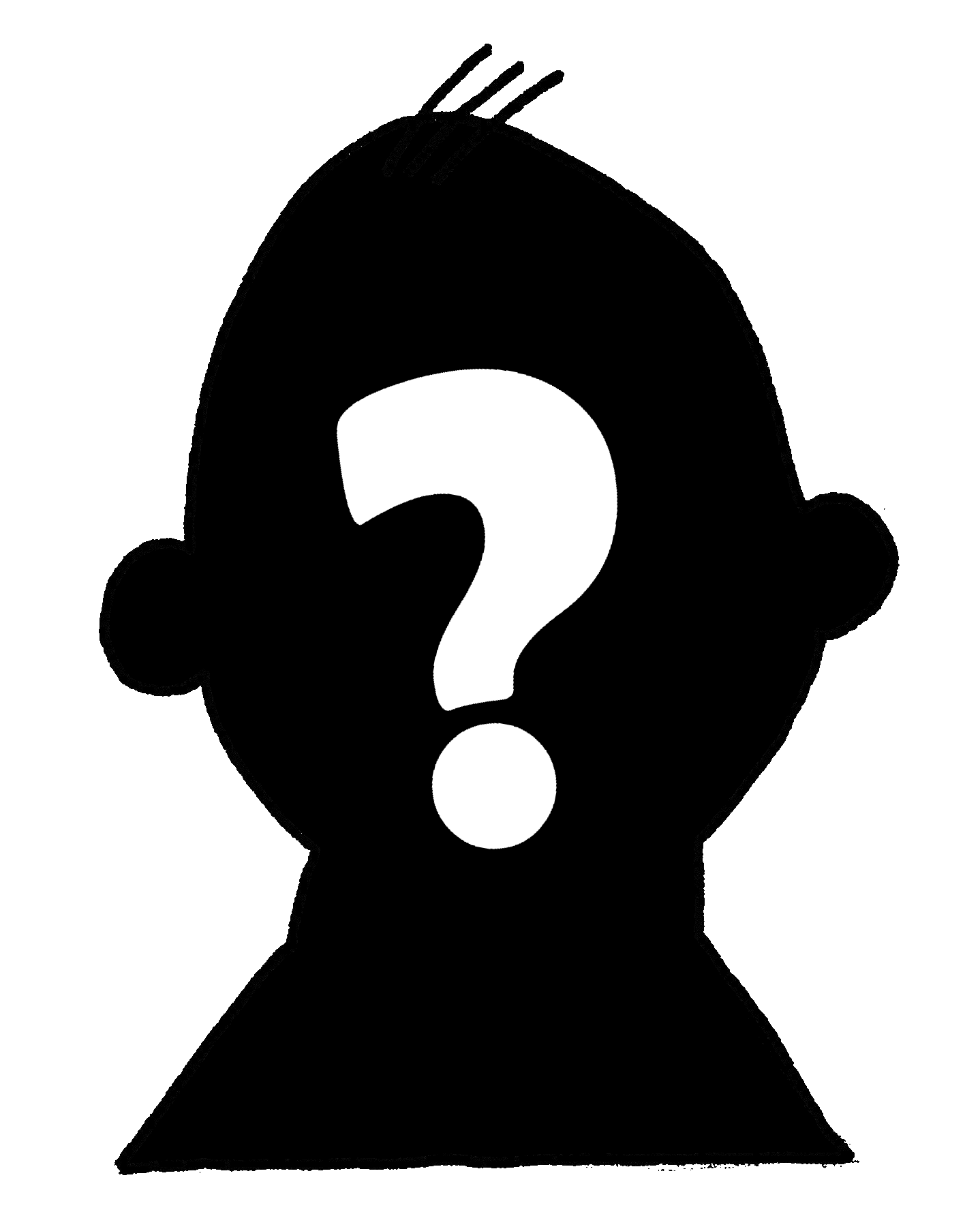 pronunciar
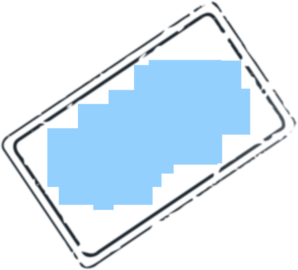 who?
¿Quién eres?
[Who are you?]
Rachel Hawkes / Emma Marsden
[Speaker Notes: Timing: 1 minute

Aim: to introduce the question word ¿quién? (use the key action for the sound ‘qui’) with ‘eres’

Procedure:
Pupils listen and repeat the key question word (include gesture if possible).
Display the word and get them to repeat one more time.
Elicit English meaning.
Reveal the sentence.]
¿cómo?
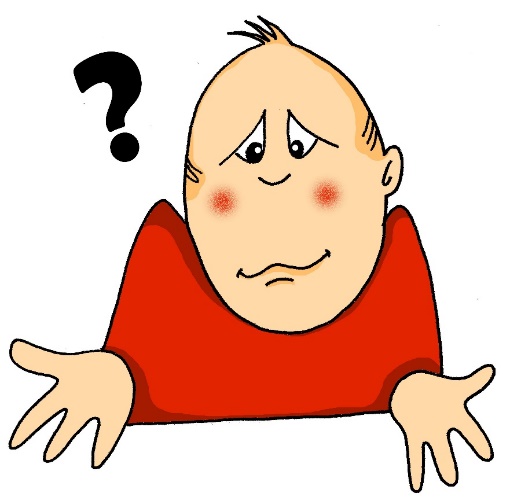 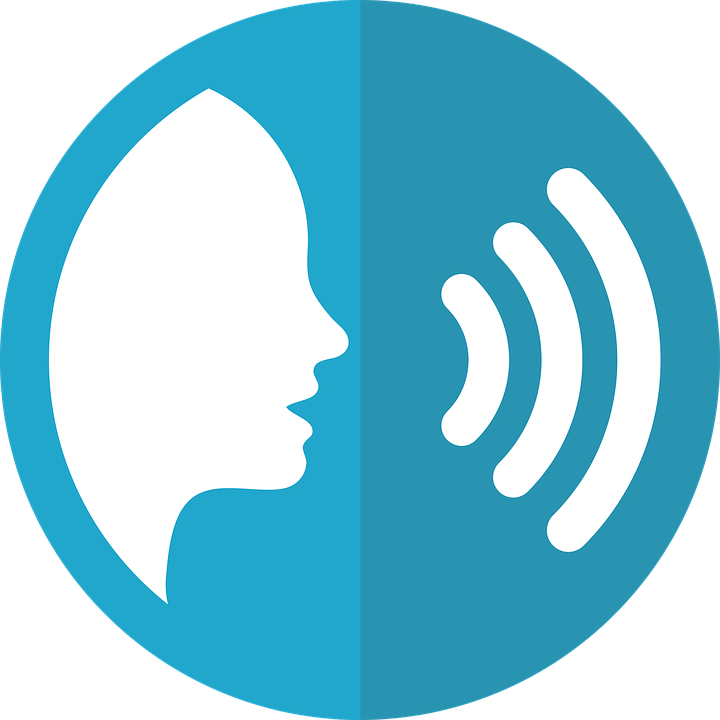 pronunciar
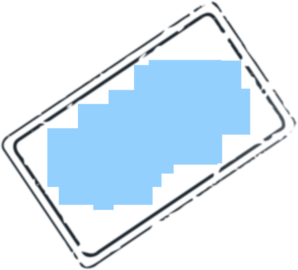 how?
¿Cómo eres?
[How are you? (in general)]What are you like?
Rachel Hawkes / Emma Marsden
[Speaker Notes: Timing: 1 minute

Aim: To revisit ‘cómo’ with “eres”

Procedure:
Pupils listen and repeat the key question word (include gesture if possible).
Display the word and get them to repeat one more time.
Elicit English meaning – insist on “in general” and tell pupils that this is usually translated in English as ‘What are you like?’
Reveal the sentence.]
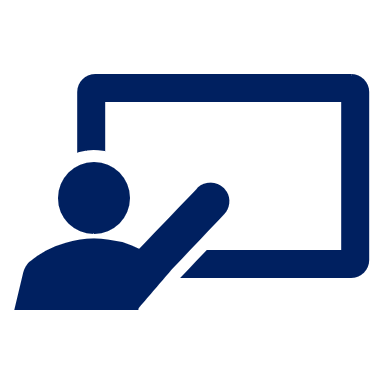 Escucha a la señora Cano.
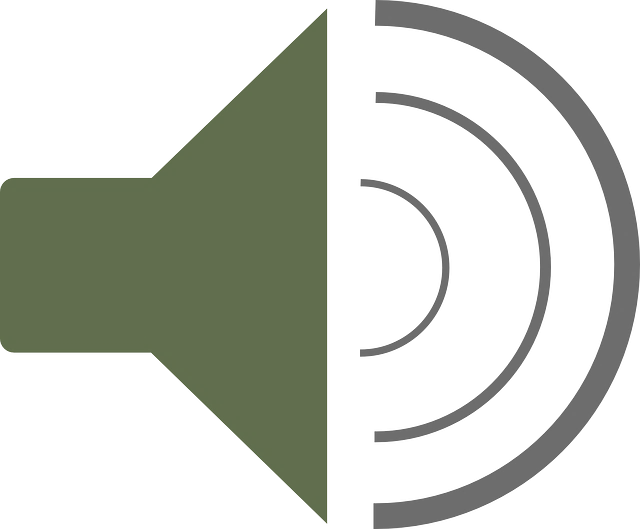 She meeting her new class.
escuchar
escuchar
¿Quién o cómo?
Write the question word in Spanish and the answer in English.
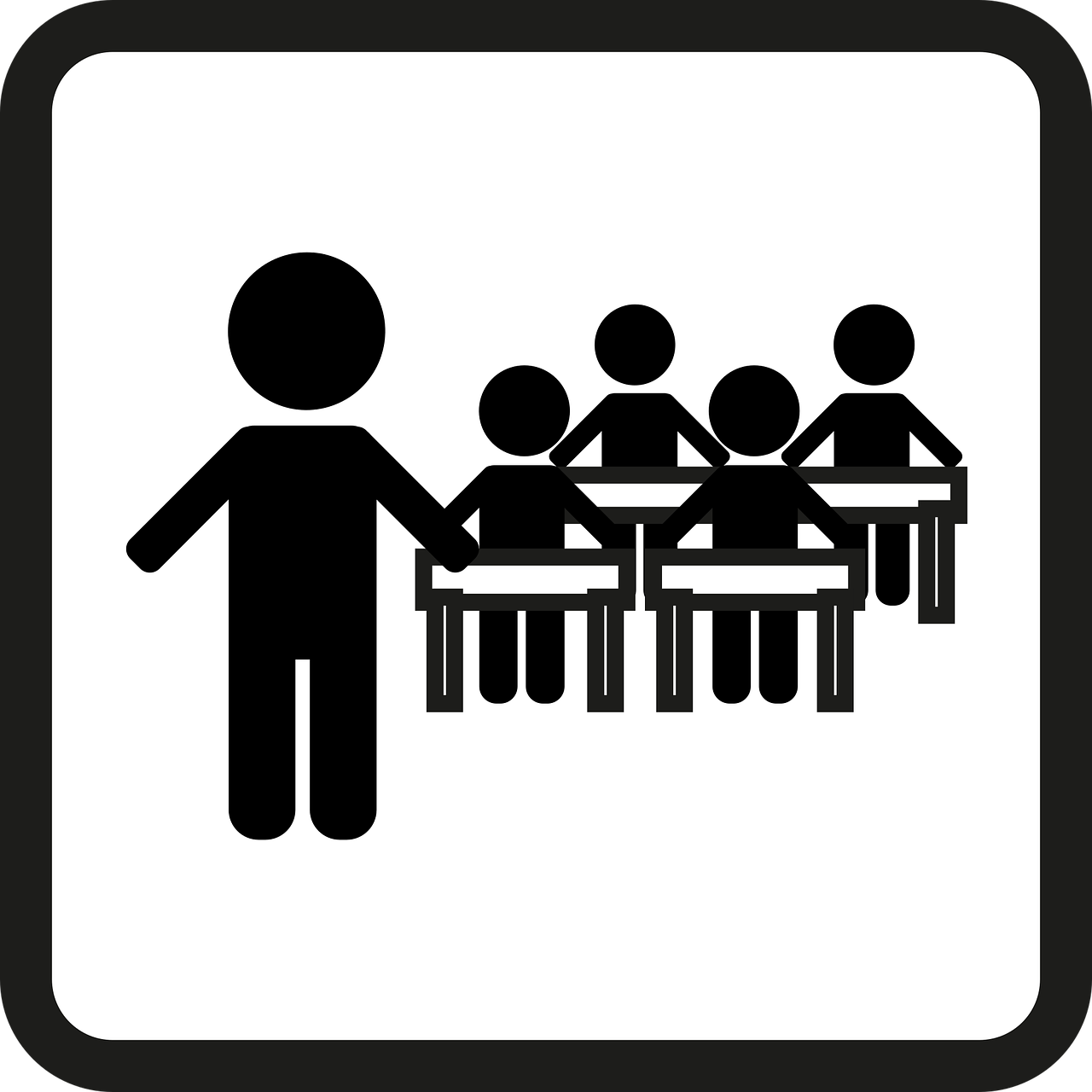 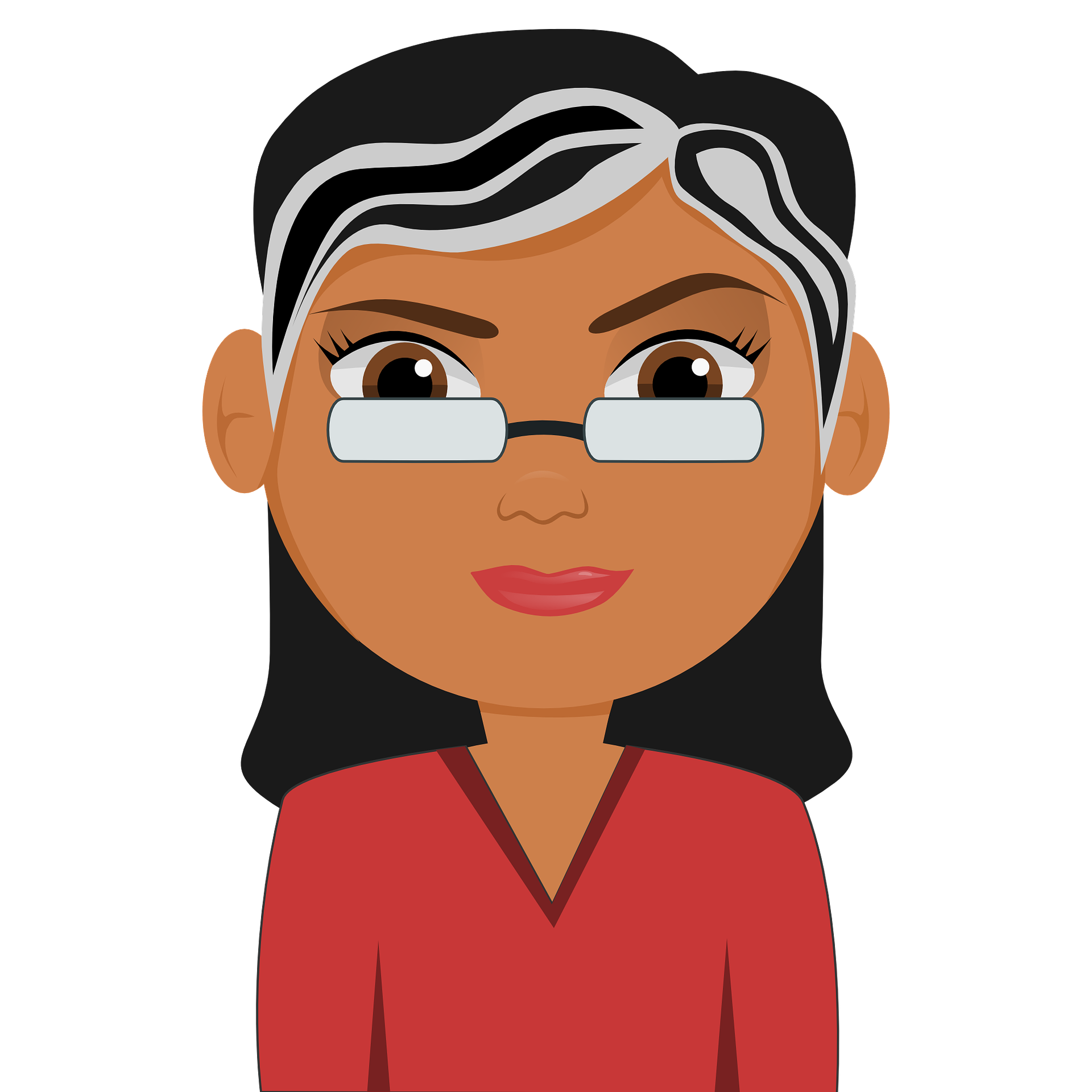 E
E
I (a girl) am creative.
¿Cómo eres?
Soy creativa.
1
1
¿Cómo eres?
I (a boy) am active.
2
2
¿Quién eres?
I’m Úrsula.
3
3
¿Quién eres?
I’m Rubén.
4
4
¿Cómo eres?
I (a boy) am very calm.
5
5
¿Quién eres?
I’m Camila.
[Speaker Notes: Timing: 5 minutes

Aim: to practise aural comprehension of soy + name versus soy + general trait to indicate the missing question word; to practise written production of two question words.
Note: to remove the written support for ¿Quién? and ¿Cómo? during the task, click on the instruction before listening (or at any time during the task) to make it disappear.

Procedure:
Do the example with pupils.
Pupils write 1-5.
Click to listen. Pupils write the missing question word in Spanish and the answer in English.
Listen twice, as necessary.
Click to reveal answers.
Click to reveal a 2nd set of audio buttons to re-listen to the full questions and answers.

Transcript
E ¿[Cómo] eres?  | Soy creativa.
1. ¿[Cómo] eres? | Soy activo.
2. ¿[Quién] eres? | Soy Úrsula.
3. ¿[Quién] eres? | Soy Rubén.
4. ¿[Cómo] eres? | Soy muy tranquilo.
5. ¿[Quién] eres? | Soy Camila.]
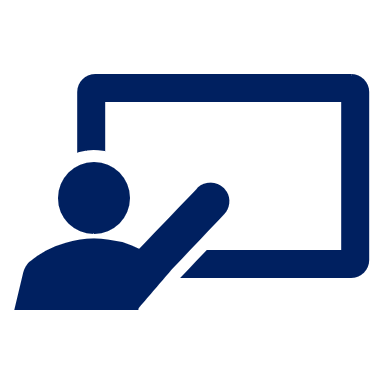 Escribe en inglés 📝.
Can you get at least15 points?
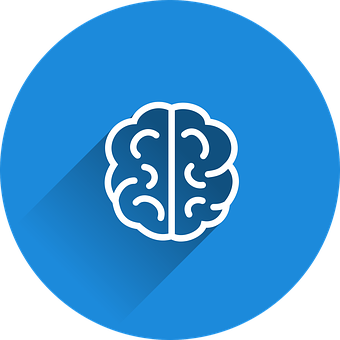 vocabulario
vocabulario
vocabulario
vocabulario
vocabulario
vocabulario
too (much)
tortoise
intelligent
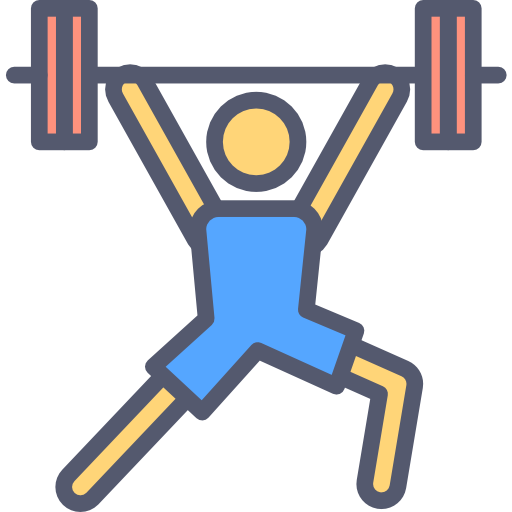 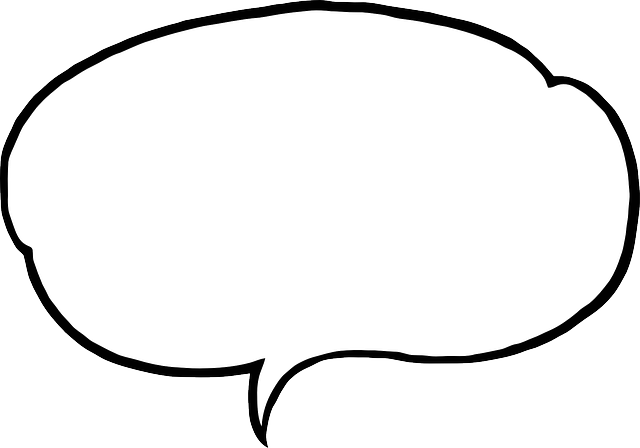 a b ñ
x3
nice, kind
rabbit
fun (m)
to teach, show
child, kid (m)
guitar
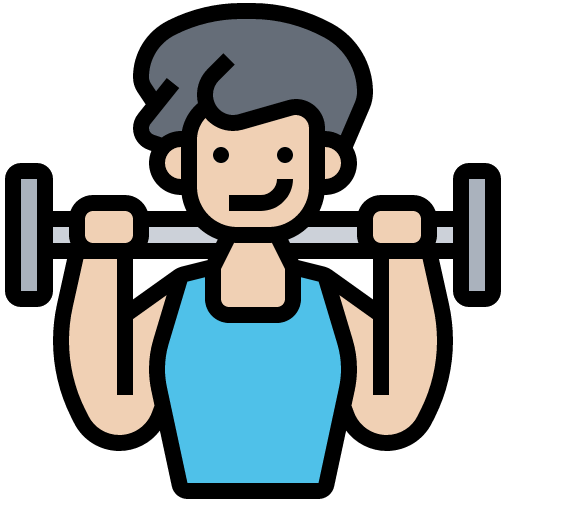 x2
Work, job
to participate
to practise, practising
Mrs, Miss, Ms (teacher)
Mr., Sir –(teacher)
Who?
you are (state)
How?
creative (f)
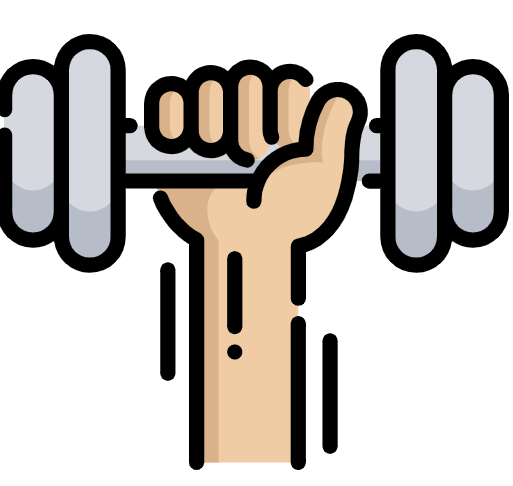 x1
I am (state)
negative (f)
silly (m)
[Speaker Notes: OPTIONAL (TIME PERMITTING)
Timing: 6 minutes

Aim: to practise written comprehension of vocabulary from this week and Y3/4. 

Procedure:1. Give pupils a blank grid (see final slide)2. They fill in the English meanings of any of the words they know, trying to reach 15 points in total.

Note:The most recently learnt and practised words are pink. As this is the first lesson in Y5/6, words in green / blue are from Y3/4 SOW thus more points are awarded for them, to recognise that memories fade and more effort (heavy lifting!) is needed to retrieve them.]
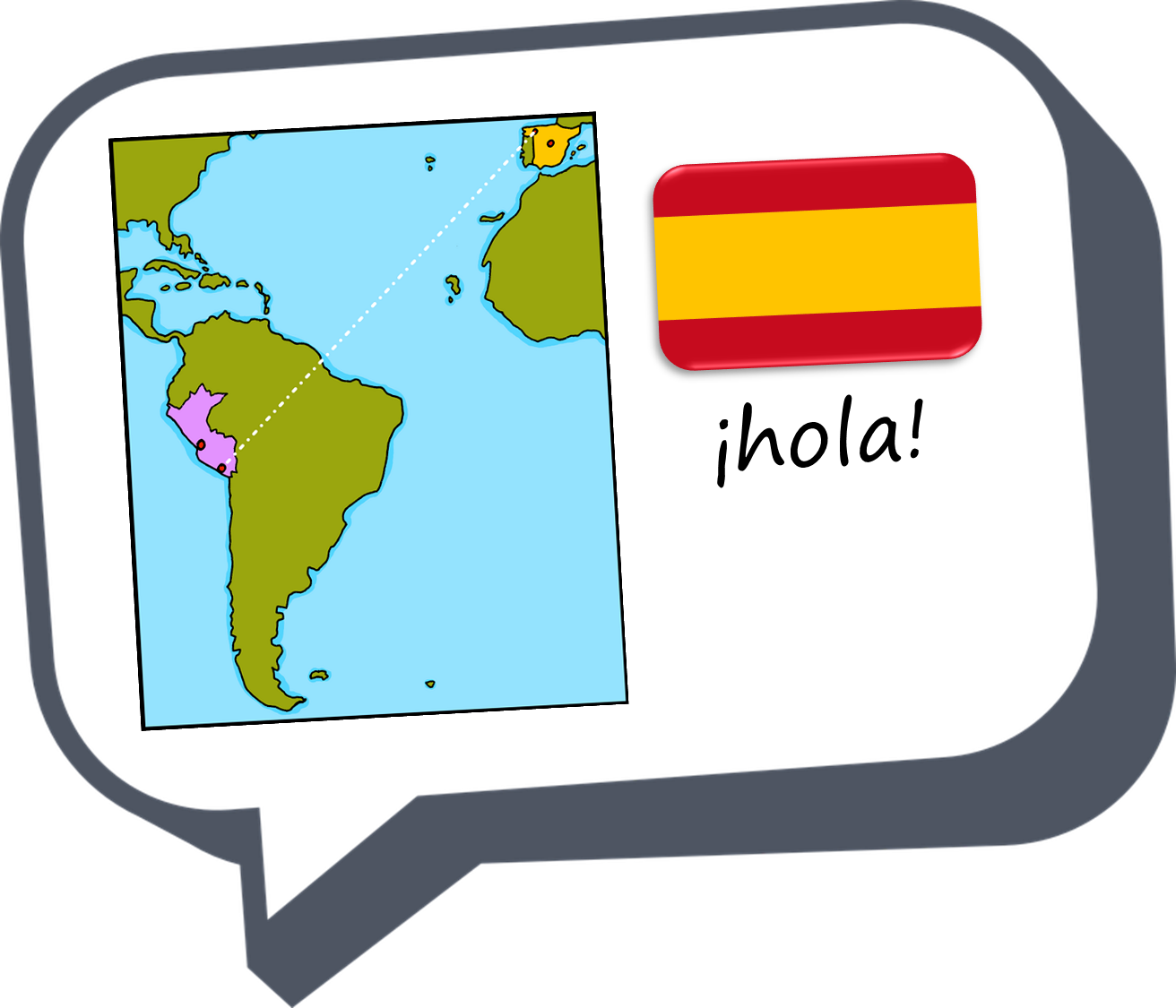 ¡adiós!
azul
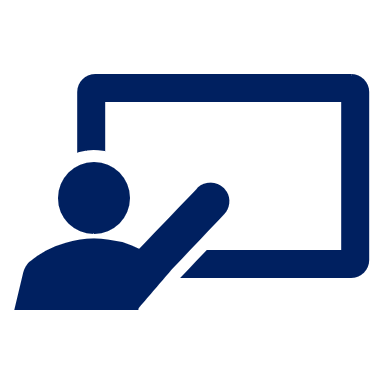 Escribe en inglés 📝.
Can you get at least15 points?
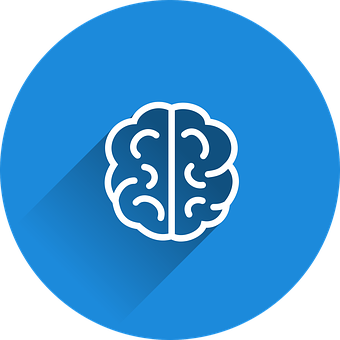 vocabulario
vocabulario
vocabulario
vocabulario
vocabulario
vocabulario
vocabulario
sporty
pink
very
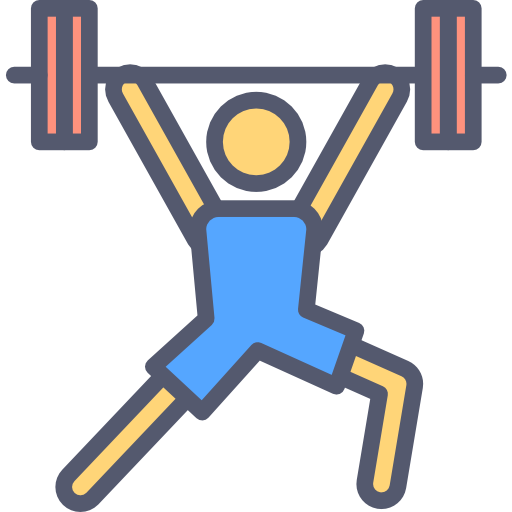 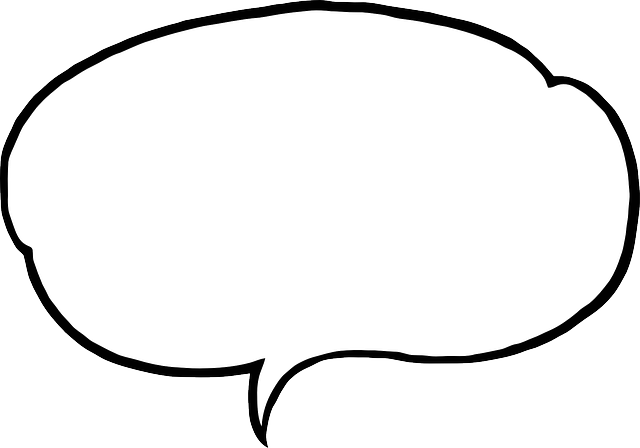 a b ñ
x3
orange
for me
after
with
your
my
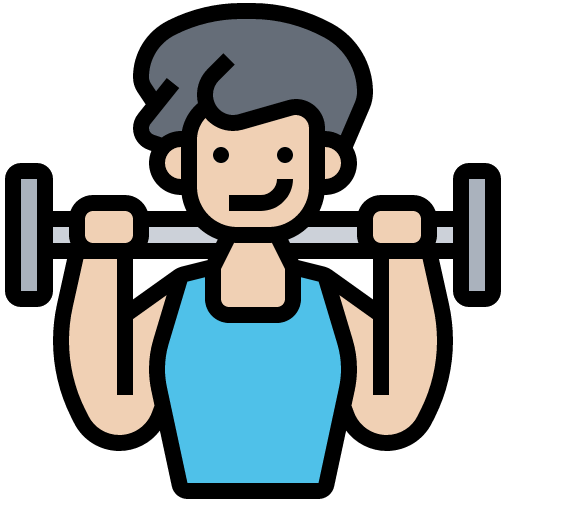 x2
to play, playing
friend (m)
each, every
Who?
Mr., (Sir – teacher)
Mrs, (Miss – teacher)
you are (state)
How?
creative (f)
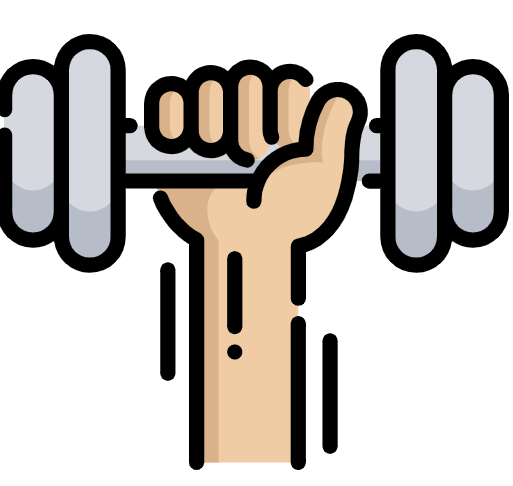 x1
I am (state)
negative (f)
silly (m)
[Speaker Notes: BLANK GRID FOR PRINTING]